The Mad Hedge Fund Trader“The Bottom is In”
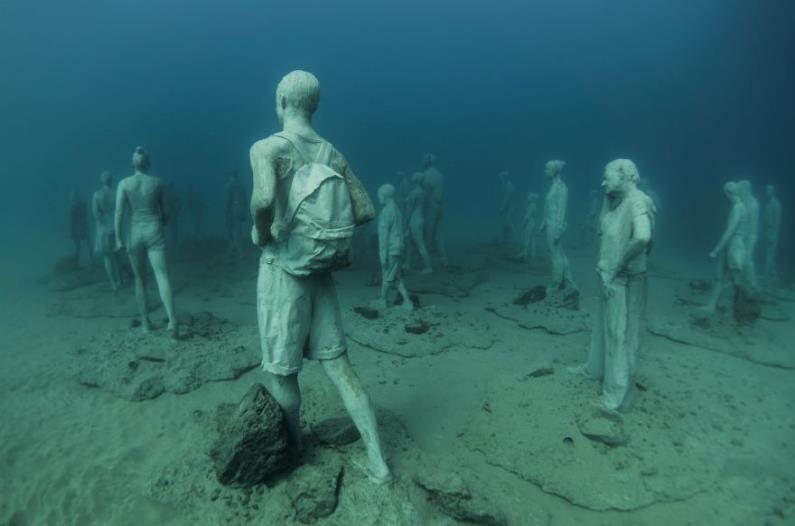 With John ThomasSilicon Valley, CA, August 10, 2022www.madhedgefundtrader.com
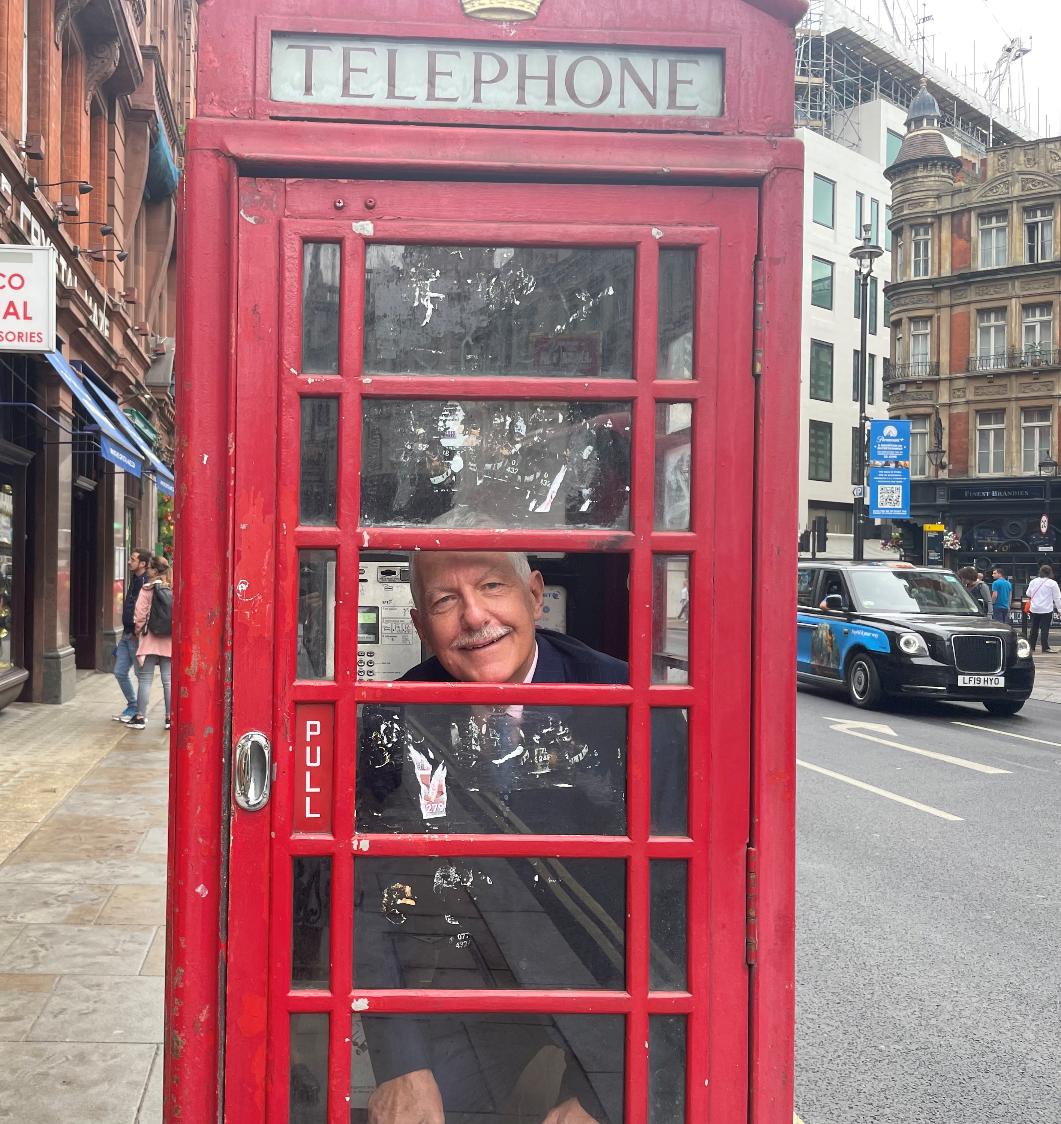 Trade Alert PerformanceNew All Time Highs!
*January   14.59% Final          *July  +3.98% Final*February   +8.78% MTD           *August +0.46% MTD*March     +3.43% Final          *September 1.03% Final*April       +3.33% Final           *October +8.91% MTD*May        +8.80%   Final         *November -11.79% Final*June        +5.91% Final         *December +11.26% Final*2022 YTD +55.29%compared to -10.19% for the Dow Average*+$567.85% since inception*Average annualized return of +44.83% for 14 years
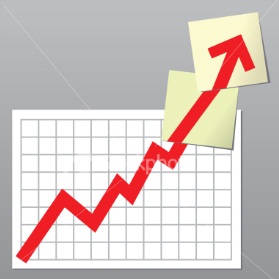 Portfolio Review30% Long, 0% short, 70% cash-Neutral at the top of the range
Expiration Value+57.59%
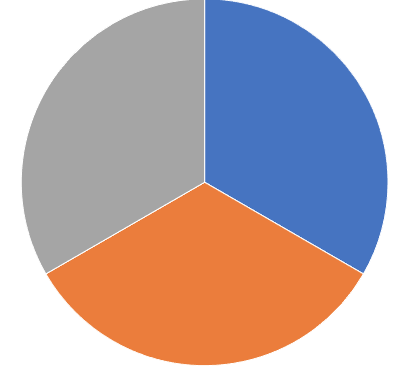 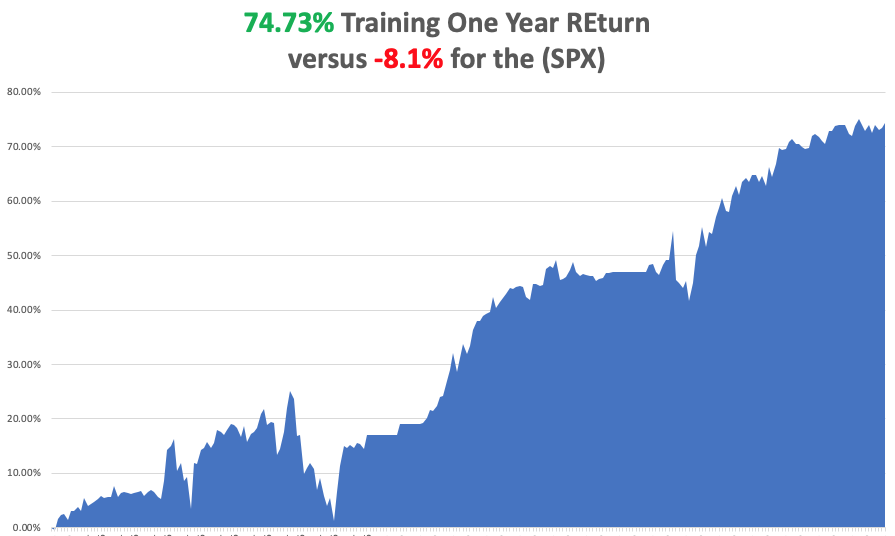 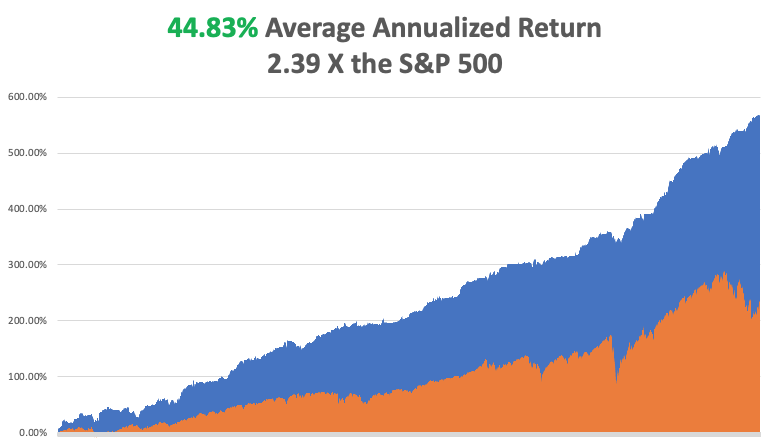 The Method to My MadnessThe Bottom is In
*All of the factors that prompted the bear market are reversing*Q2 Earnings came in much better than expected, with big tech leading*Energy has peaked and has entered a sharp decline*Inflation has peaked, with only wages and rents remaining strong*Strong dollar and QT have already added the next 100 basis point rate rise*Bear market in bonds has stalled, keep short positions small*Yearend (SPX) of 4,800 is on the table*Hiring is much stronger than expected because much is now online and overseas*VIX at $20 means trading opportunities are few
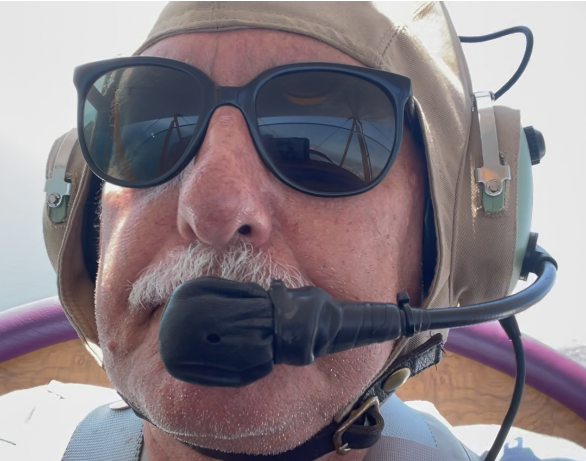 Corona Update –
*Most Americans have some covid immunity now, even through vaccination, getting the disease, or like me, both! *Five and under Pfizer vaccine is now available*BA.5 is the dominant variant now, highly contagious but very weak*Corona virus cases up 1 million to 92.1 million*Deaths up 5,000 to 1,033,000 in 2 weeks, *But a lot of “long covid” cases are hidden below the surface*Covid is no longer a major factor for the economy
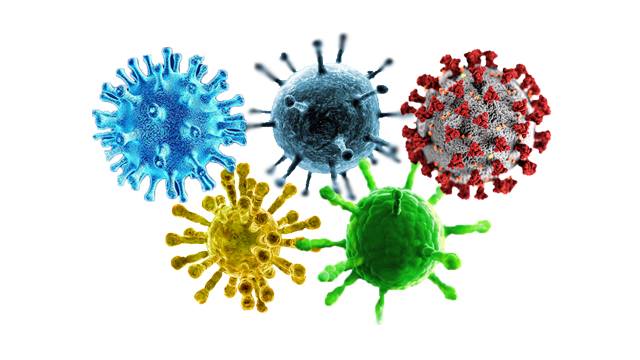 The Pandemic is OverBut we may have a permanent low level
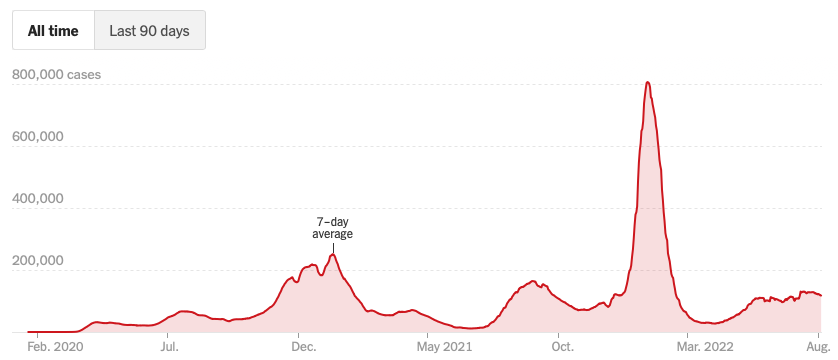 February 2 2022 Infection Rate
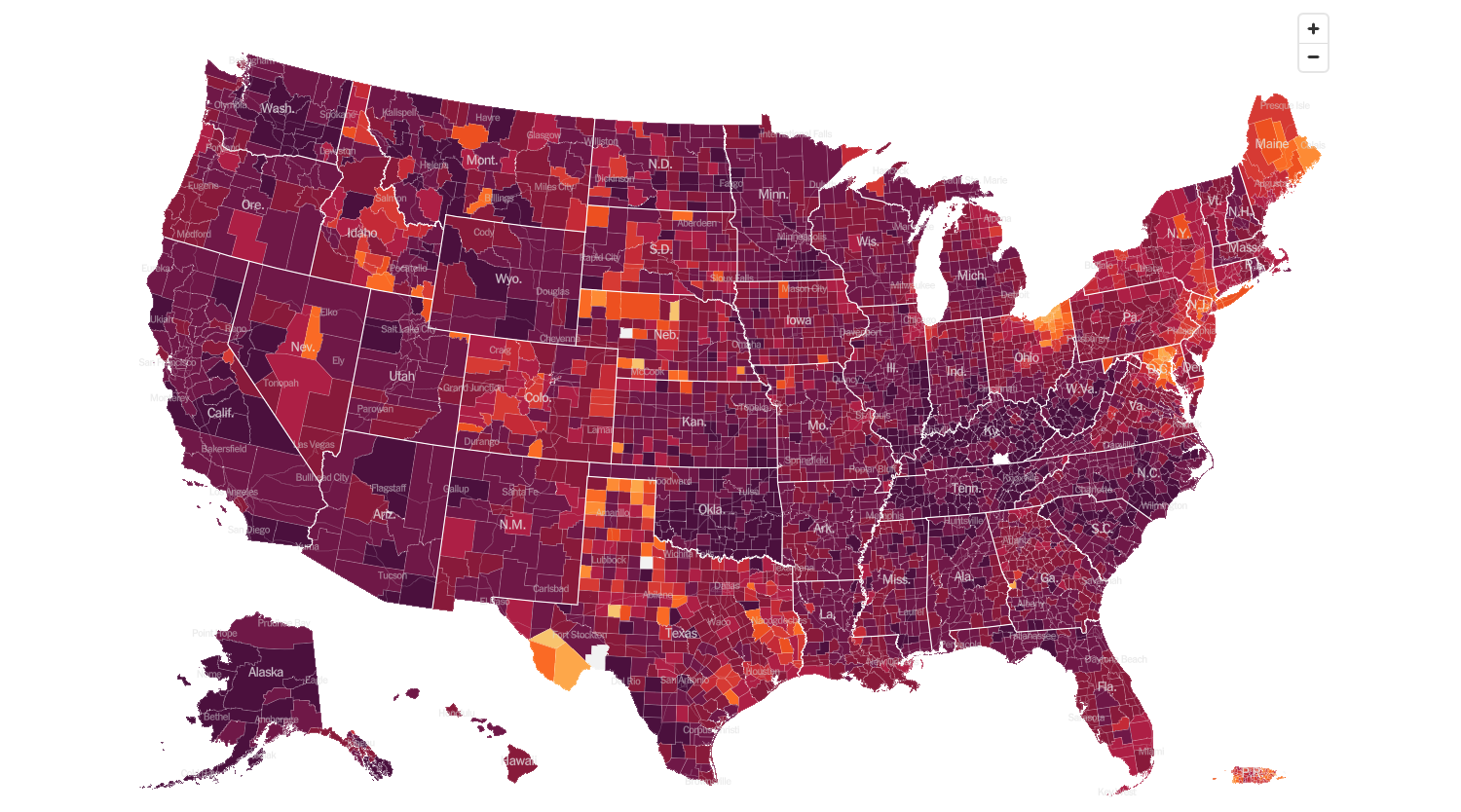 August 10 2022 Infection Rate
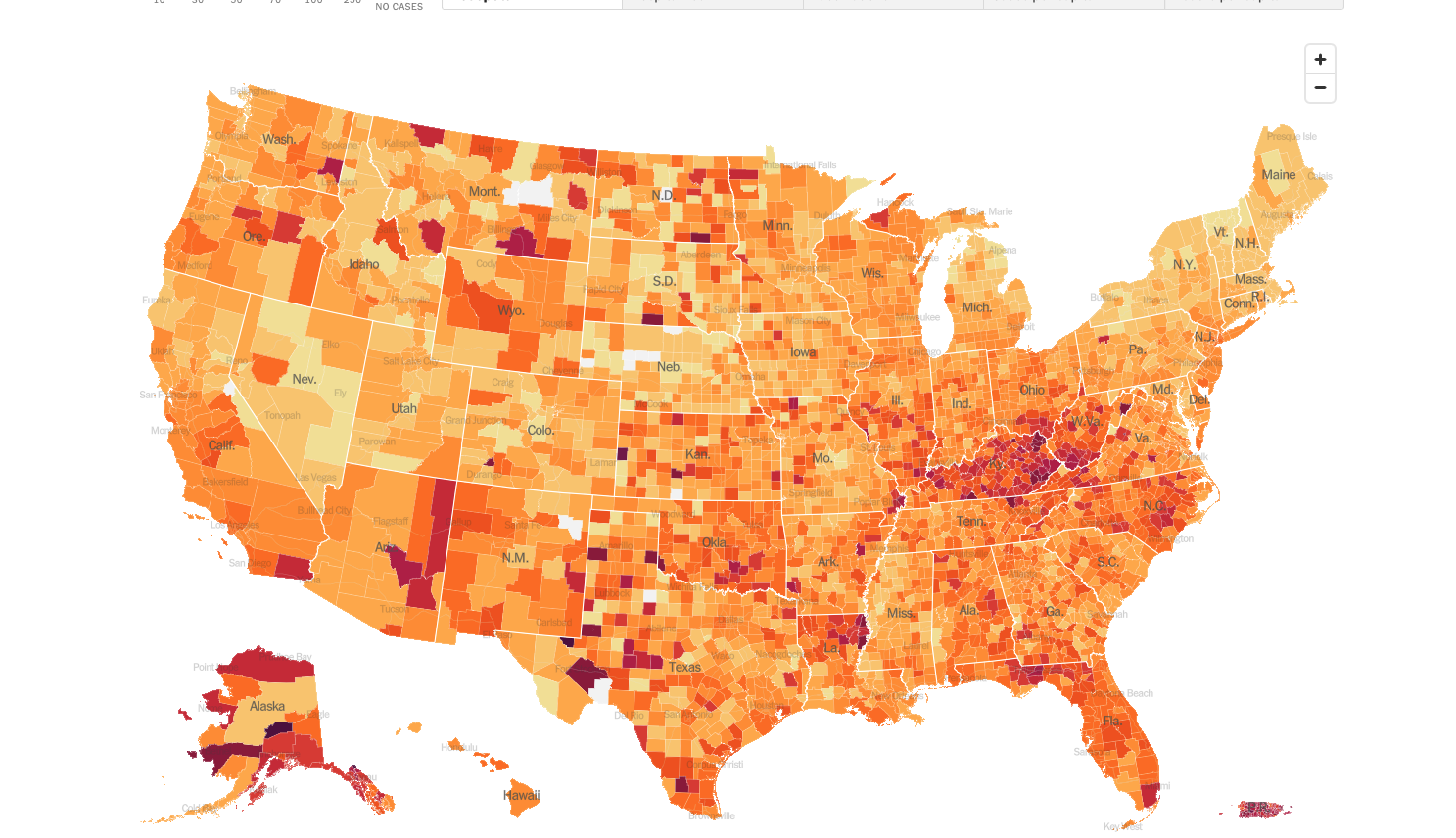 The Global Economy – Recession?
*The US is Officially in Recession, after reporting a slight 0.9% decline in Q2*That makes two back-to-back quarters following the 1.6% decline in Q1*Biden $740 billion package to the rescue will head off deeper recession, if there is one*July Nonfarm Payroll Hits a Blockbuster 528,000, double expectations*The Headline Unemployment rate fell to 3.5%, a new post pandemic low*Weekly Jobless Claims hit 260,000, an 8- month high*Fed Says More Rate Hikes Coming But No Recession*CPI Plunges to 8.5% in July from 9.1%, August to decline again*England Predicts Major Recession after hiking interest rates by 0.50% to 1.75%
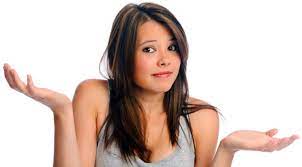 The Mad Hedge Profit PredictorMarket Timing Index – Buy TerritoryAn artificial intelligence driven algorithm that analyzes 30 differenteconomic, technical, and momentum driven indicators
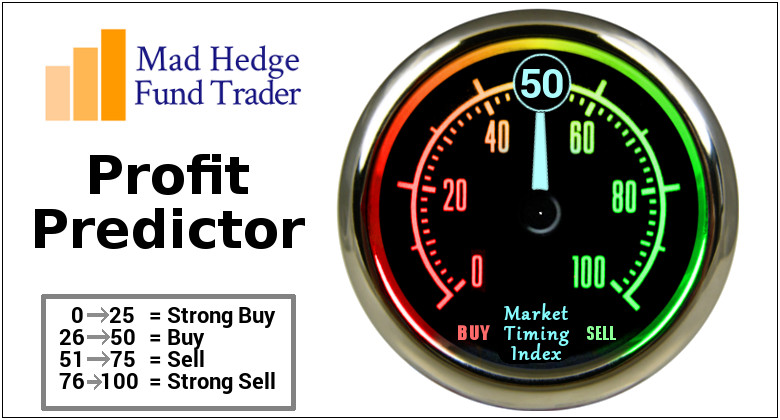 Weekly Jobless Claims – Falling 260,000 – up 5,000
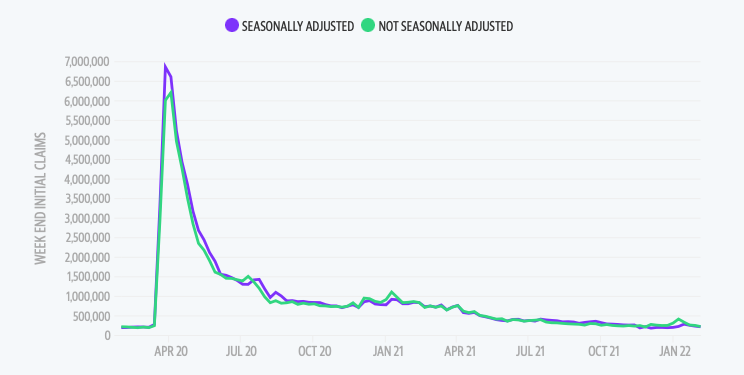 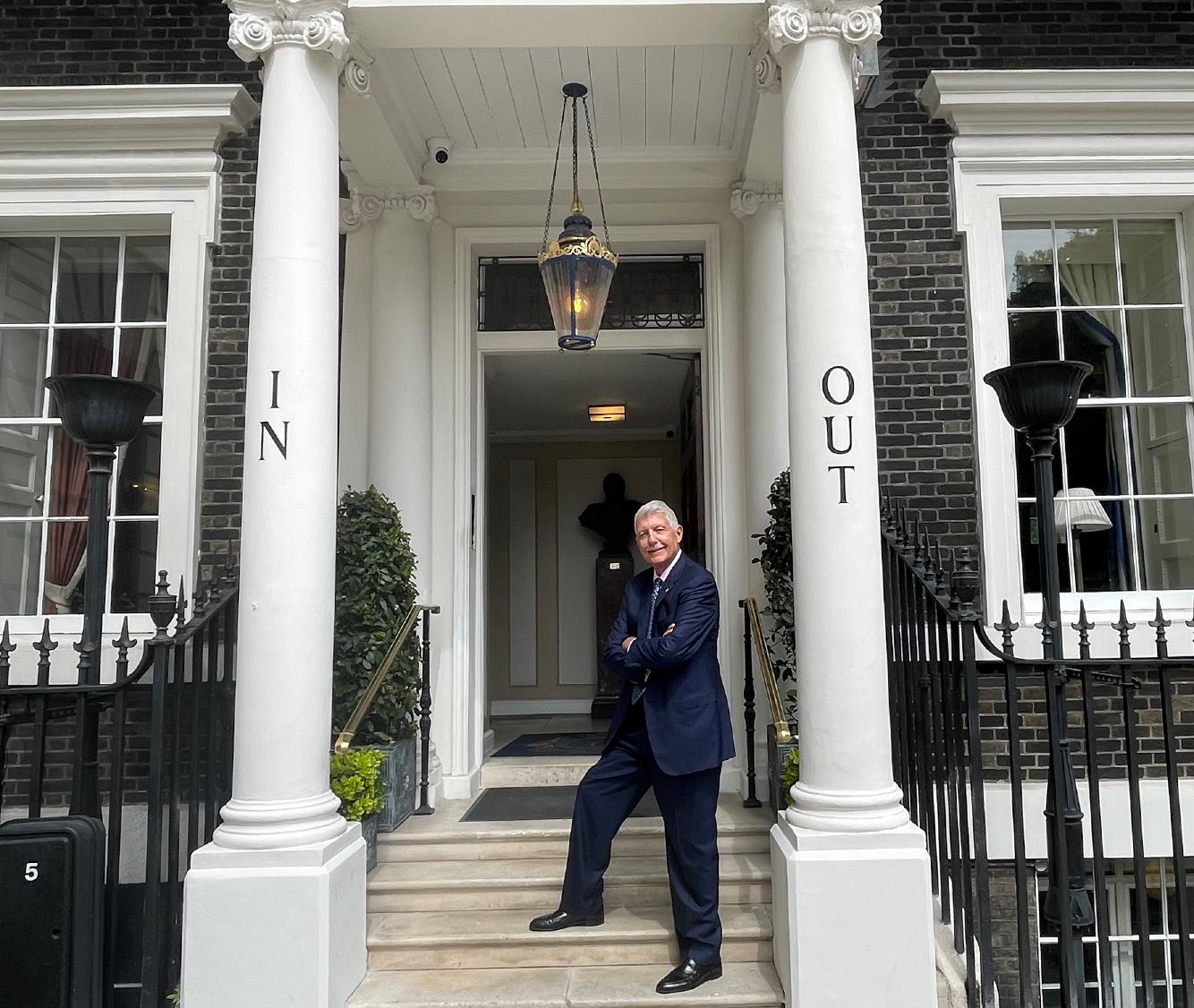 Stocks – The Bottom is in
*Stocks have moved from the bottom to the top of a three months range in 7 weeks*Worst case, we give up 1/3 to ½ of the recent 3,000 gains in August*A massive yearend rally will ensue in September to (SPY) 4,800*Tech was the big leader. That continues*Commodities may begin a big move as the real economy recovers*EV’s and alternative energy plays have come ballistic off of the $374 billion Biden Climate package*Look for terrible H1 and strong H2 scenario to continue
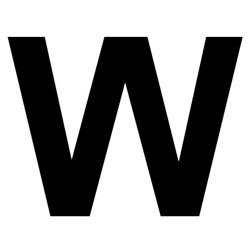 Stocks – The Bull Case
What’s In the Market*High Inflation*Oil Shock*Covid spike*Labor shortage*Supply chain headaches*Fed interest rate rises*Quantitative Tightening*Poor Earnings
What’s Not In the Market*Plunging gas prices*Plunging commodity prices*Falling inflation*$750 billion stimulus package*Record low 3.5% Unemployment*Better than expected earnings
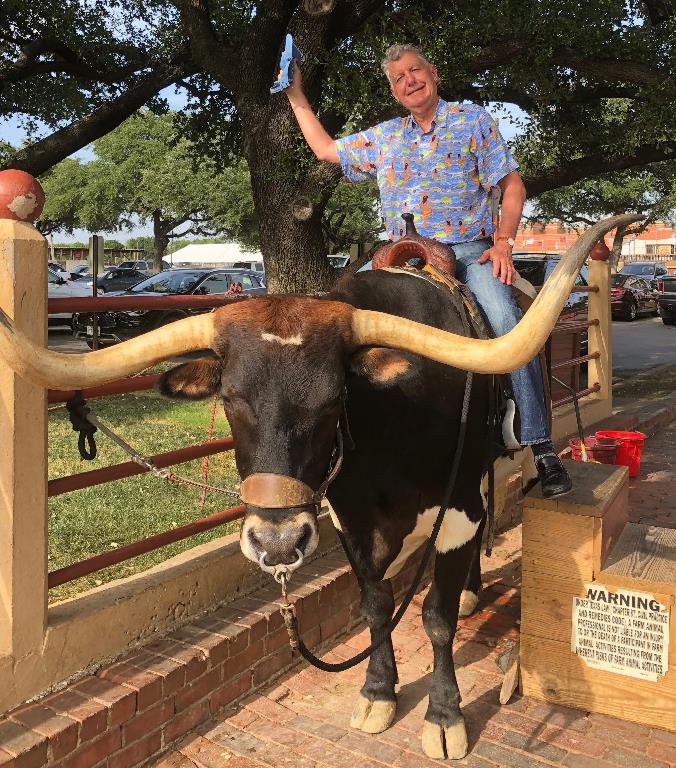 S&P 500 – The Most Likely Case-Mild Recession took profits on long 6/$430-$440 put spread, took profits on long $440-$450 put spread,
$480Yearend
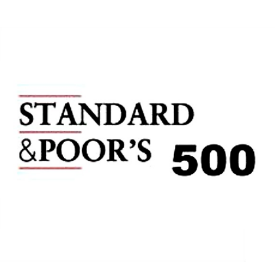 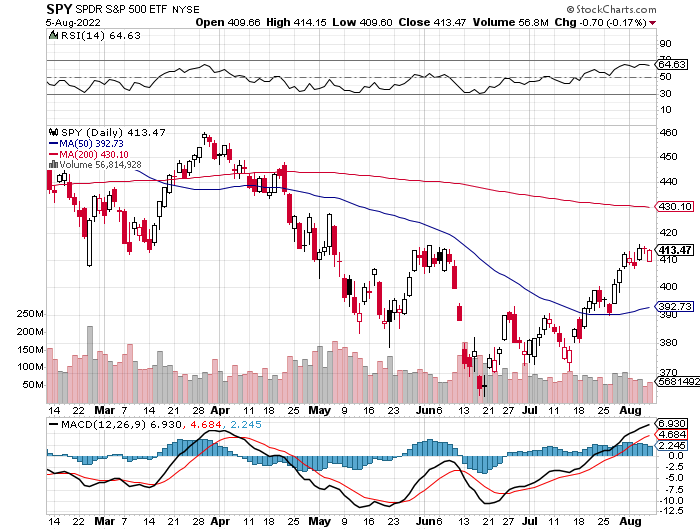 $415+15.3%
The Bottom 360Down-25%
S&P 500 – Less Likely Case-Double Bottom-High Inflation Number took profits on long 6/$430-$440 put spread, took profits on long $440-$450 put spread,
$480Yearend
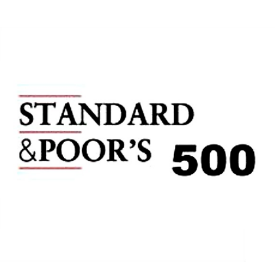 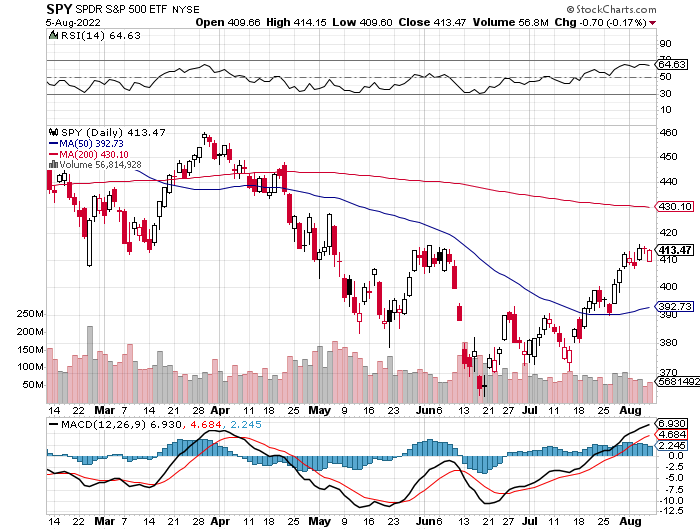 $415+15.3%
The Bottom 360Down-25%
S&P 500 – Worst Case-High Inflation Continues-New Lows took profits on long 6/$430-$440 put spread, took profits on long $440-$450 put spread,
$480in 2023
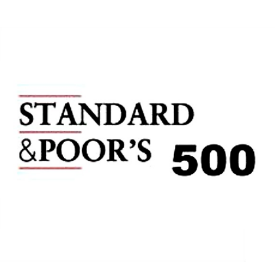 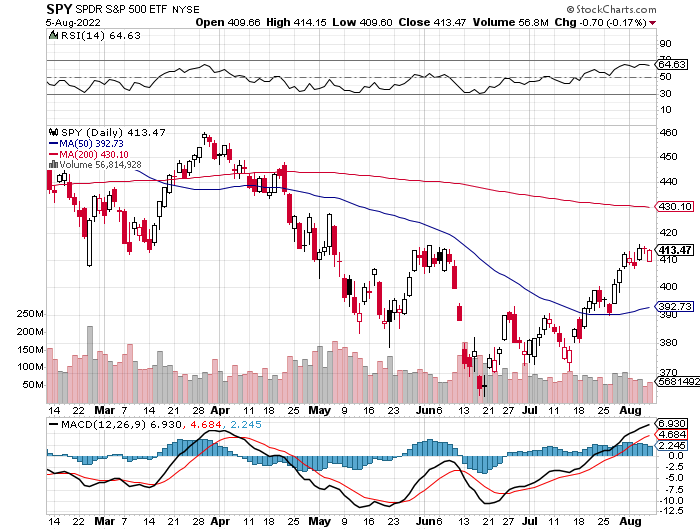 The Bottom 320Down-33%
ProShares Ultra Short S&P 500 (SDS)- a great hedge for long stocks and bondslong 2X position has a hedge against longs and bond shorts
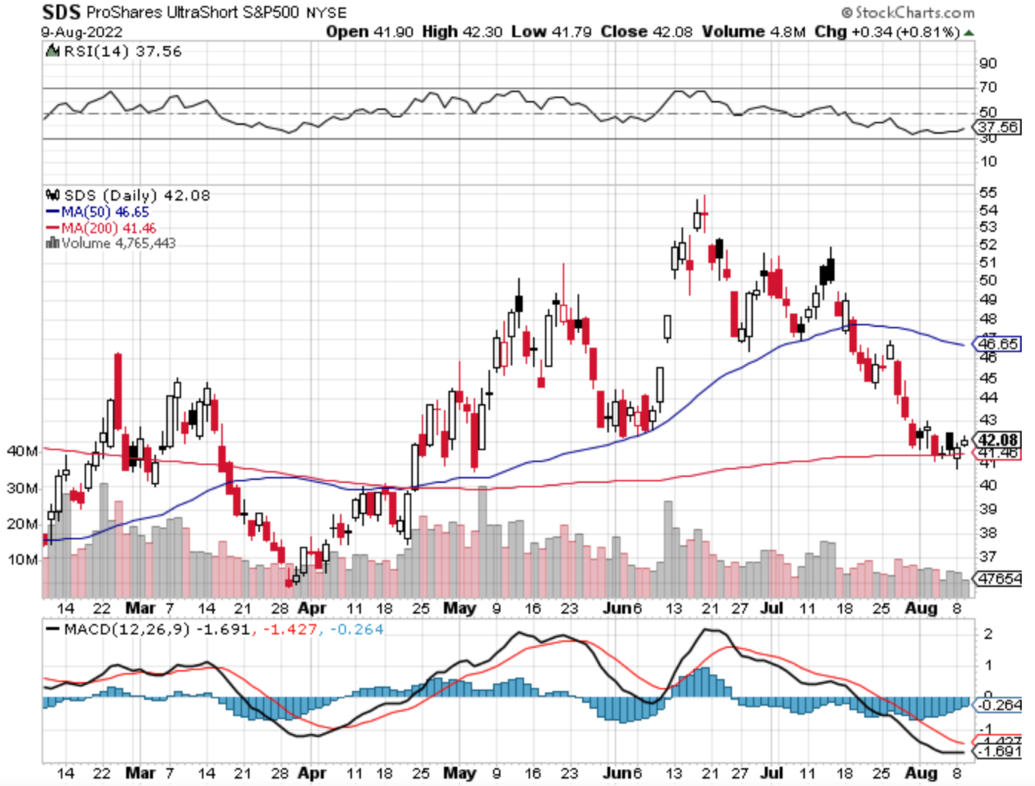 (VIX) – Unable to Make a New High
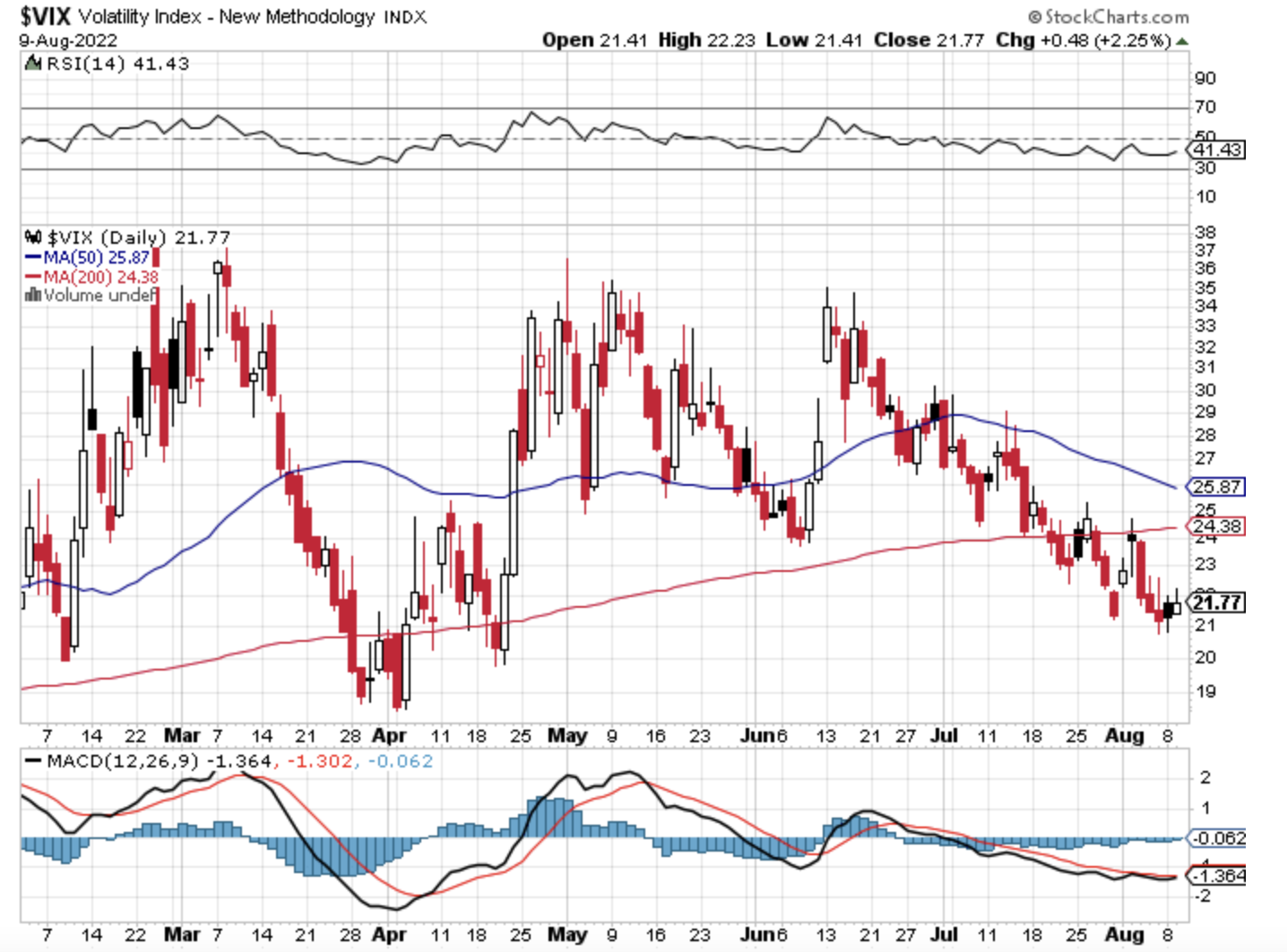 (VXX)-
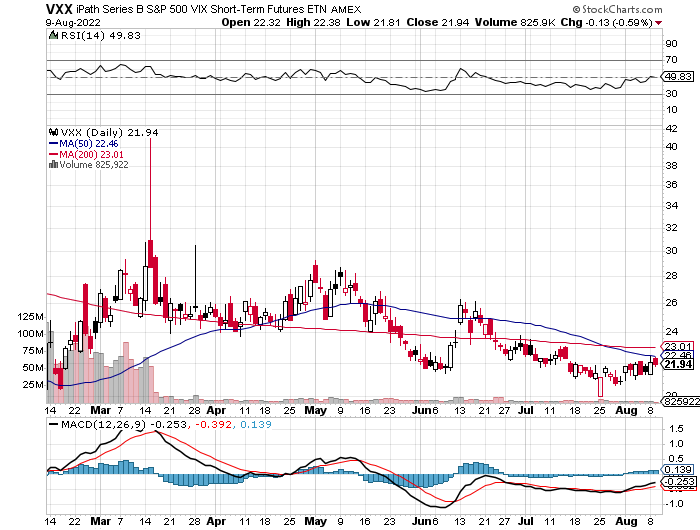 Dow Average ($INDU)-
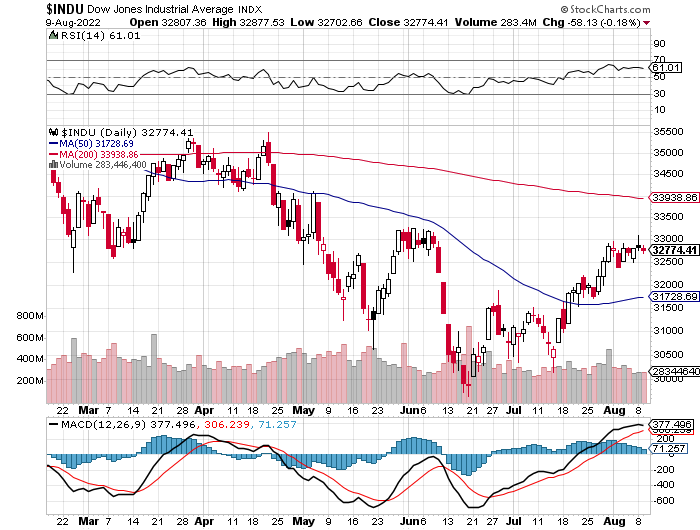 Russell 2000 (IWM)- took profits on Long 10/$137-$142 vertical bull call spreadtook profits on Long 10/$153-$156 vertical bear put spread
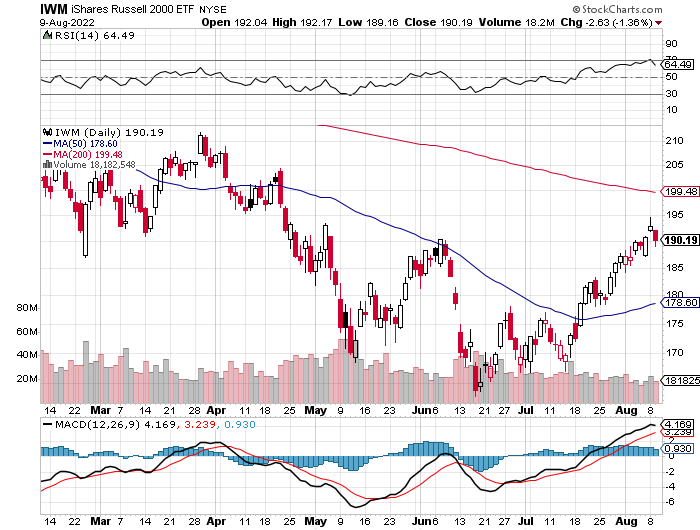 NASDAQ (QQQ) – long (QQQ) 4/$330-$335 put spread took profits on long (QQQ) 3/$340-$345 put spread covered long (QQQ) $325-$330 put spread
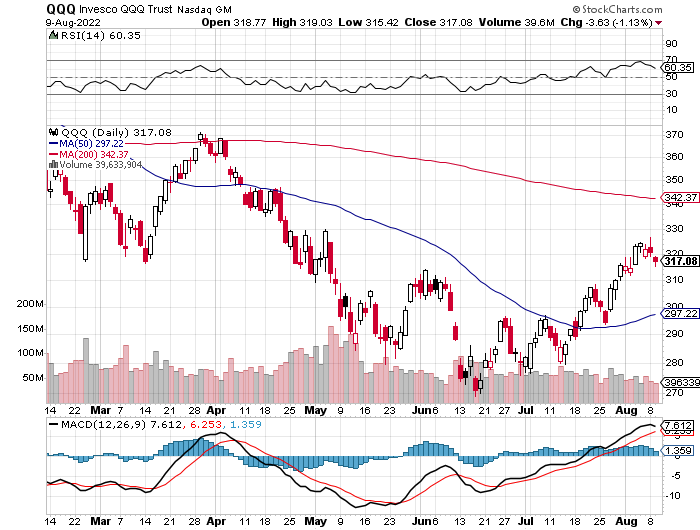 The Barbell Portfolio
*50% Big Tech - 2% of US Employment but 27% of Market Cap and 38% of Profits50% Domestic Recovery, including:RailroadsCouriersBanksConstructionCredit CardsEvent organizersTicket salesRetailers
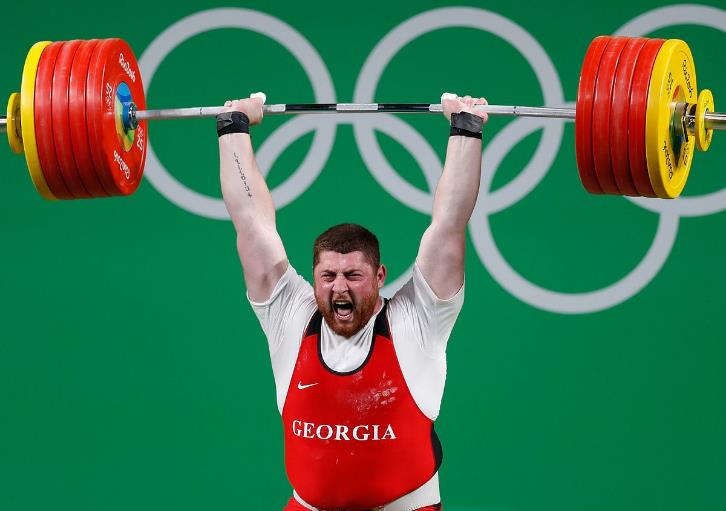 Microsoft (MSFT)-long 7/$220-$210 call spread, took profits on long 6/$220-$230 call spreadtook profits on long 2/$200-$210 bear put spread
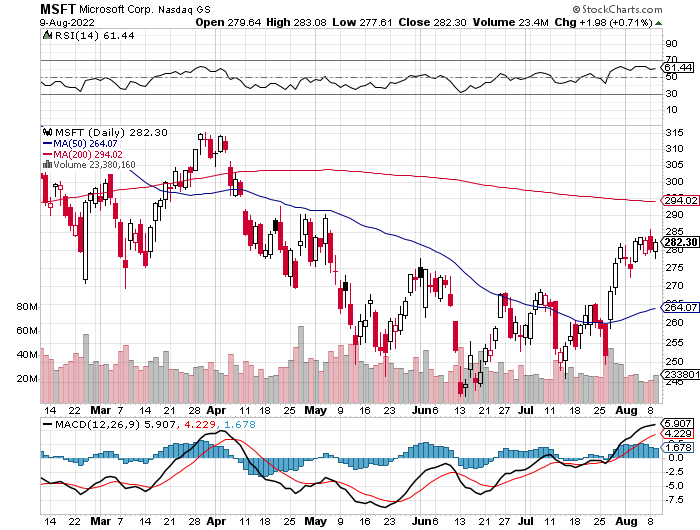 Facebook (FB)- Changes Name to “Meta”took profits on Long 9/$290-$300 vertical bear put spreadstopped out of Long 9/$190-$200 vertical bear put spread
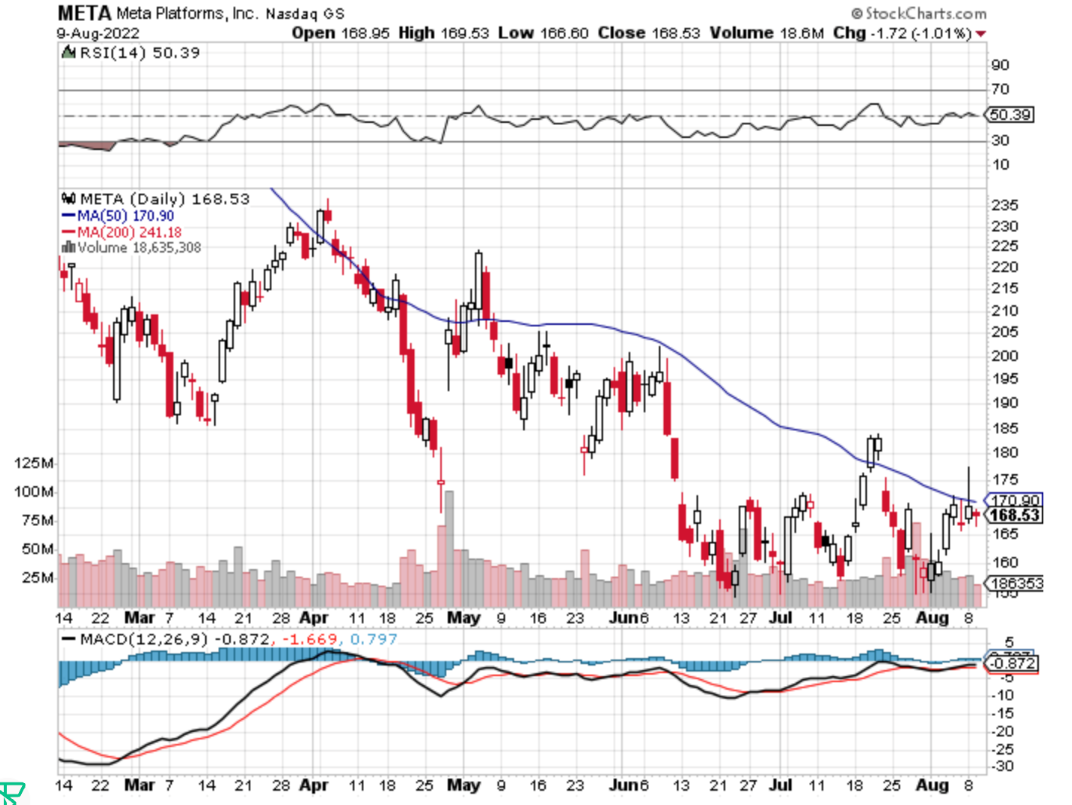 Apple (AAPL)-Apple is Moving into the Loan Business  long 6/$155-$165 put spread, stopped out of long 6/$125-135 call spread, took profits on long 6/$110-$120 call spread, took profits on long 2/$180-$190 put spread
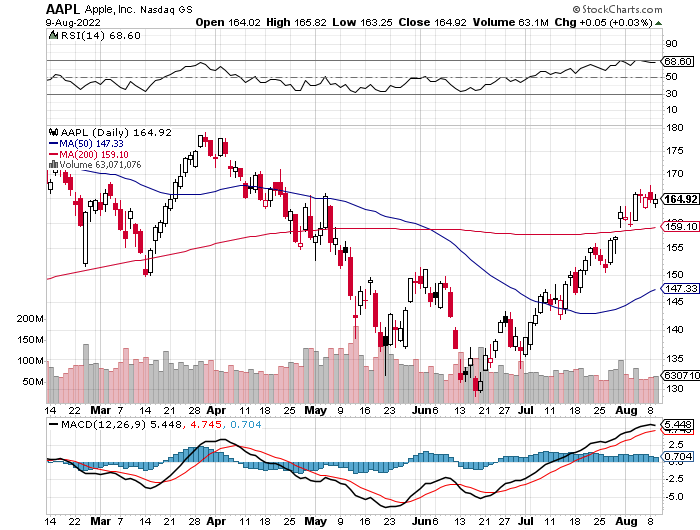 Alphabet (GOOGL) – Ad king on economic recoveryAlphabet Misses on Top and Bottom took profits on long 12/$1,200-$1,230 bull call spreadtook profits on long 9/$1,030-$1,080 vertical bull call spread
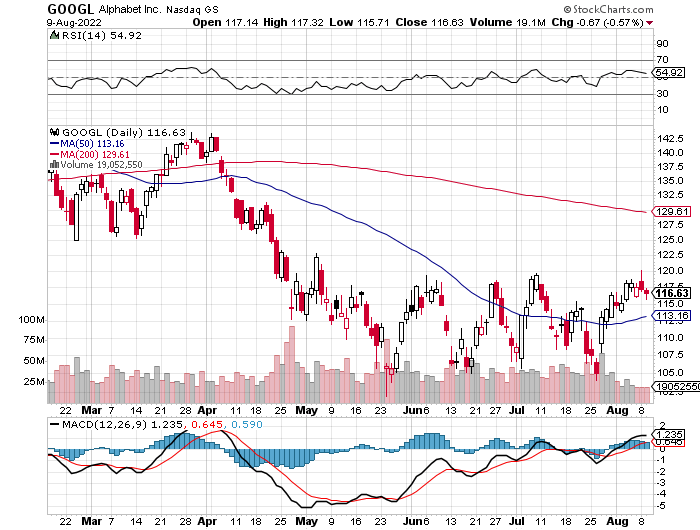 Amazon (AMZN) – Amazon Splits 20:1, triggering an avalanche of new retail buyerstook profits on long 2/$3,400-$3,500 bear put spreadtook profits on long 9/$2,800-$2,900 bull call spread
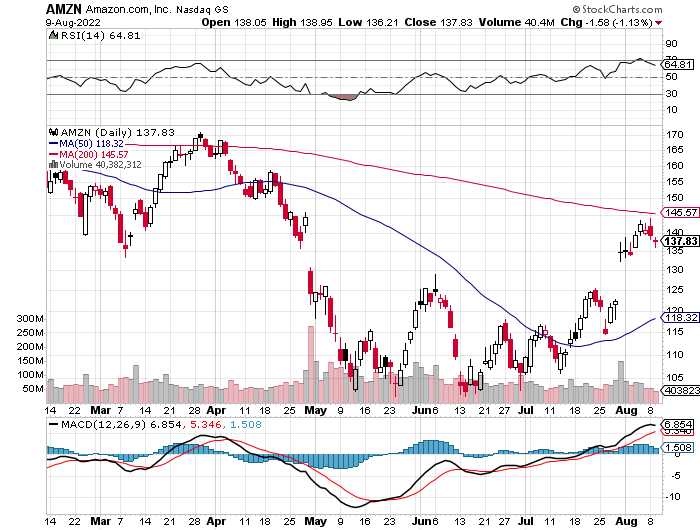 Tesla (TSLA) –Gone BallisticAiming for 1.4 million cars in 2022, 100 Million by 2030, 3:1 Stock Split ApprovedCommodity costs are trending downshort 8/$500 callstook profits on long 2/$500-$550 call spread, profits on long 2/$550-$600 call spreadtook profits on long 2/$600-$650 call spread
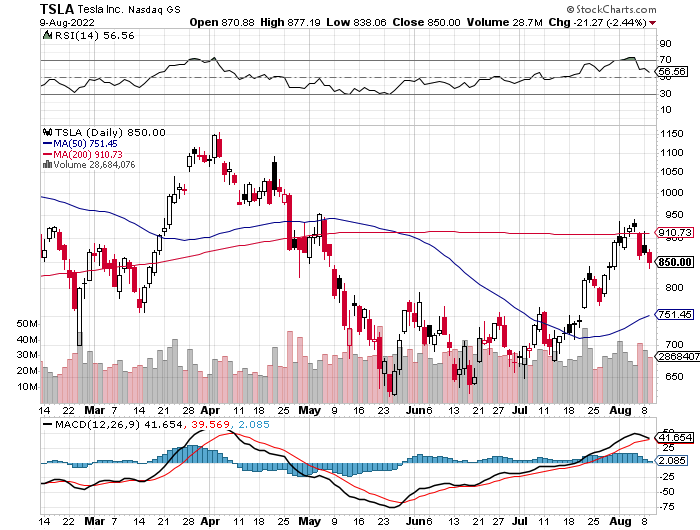 NVIDIA (NVDA) – Surprising to the upside on almost every front, sending the stock up $30, or 18.75%long 7/$120-$130 call spread took profits on  long 6/$120-$130 call spread
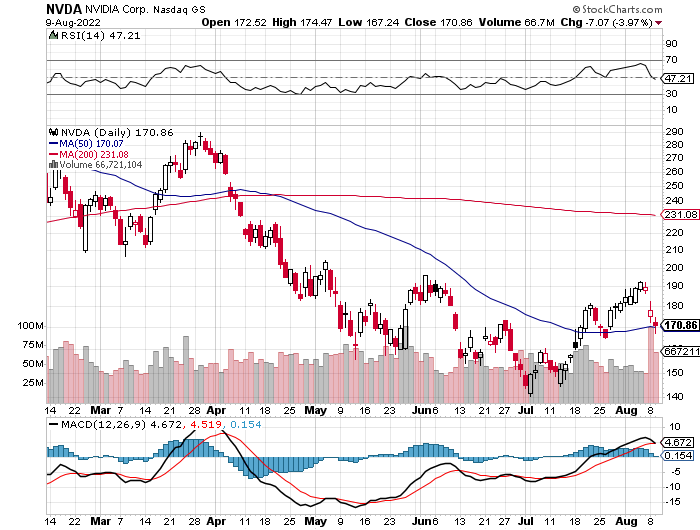 Palo Alto Networks (PANW)- Hacking never goes out of fashion
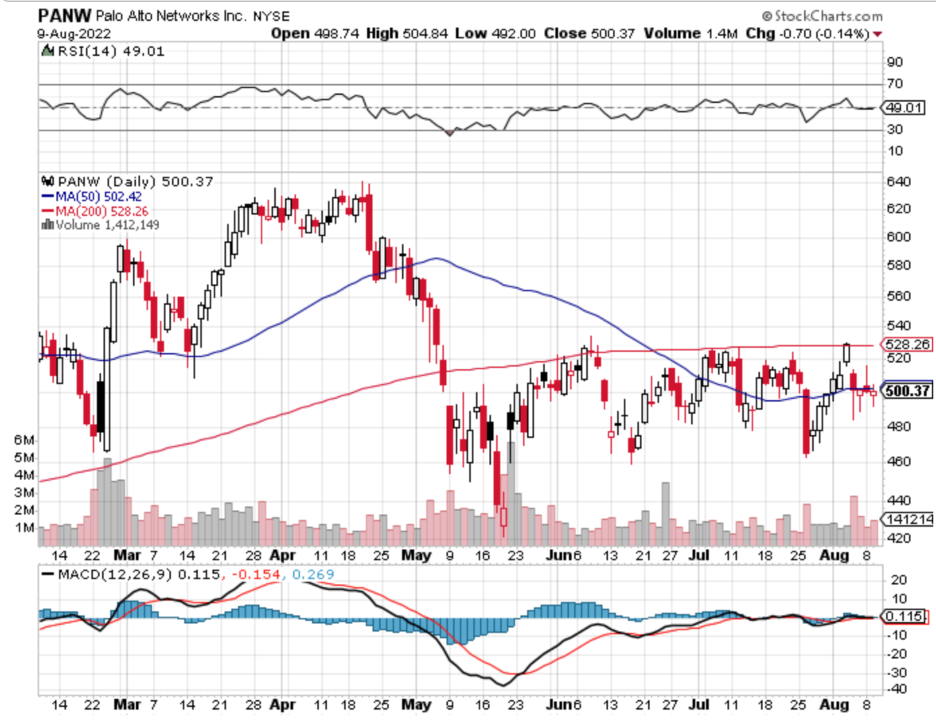 Advanced Micro Devices (AMD)- Recession fearsprogramable logic devicestook profits on long 2/$75-$80 call spread
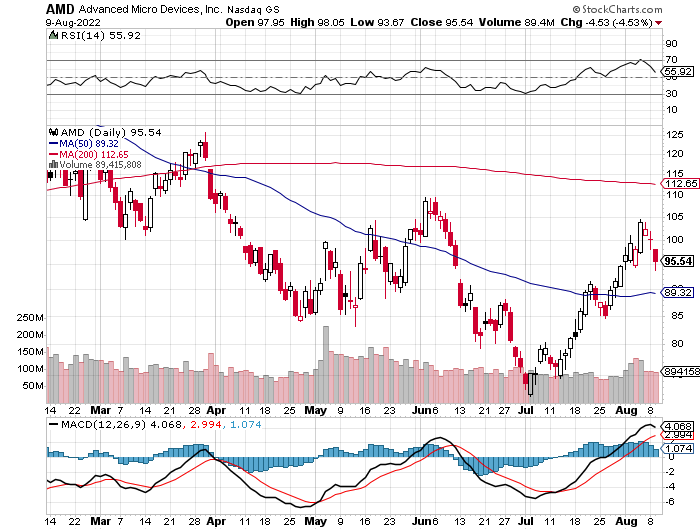 Salesforce (CRM)- Massive Online Migrationtook profits on long 9/$125-$130 vertical bull call spreadtook profits on long 8/$125-$130 vertical bull call spreadtook profits on long 2/$105-$115 call spread
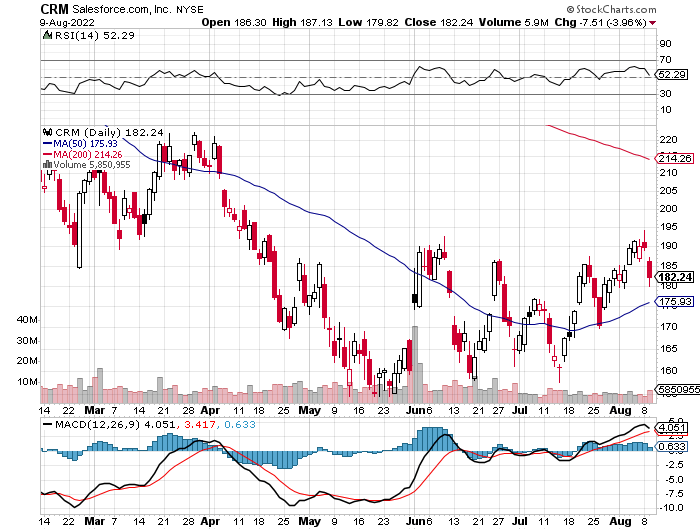 Adobe (ADBE)- Cloud playThe Quality Non-China tech play
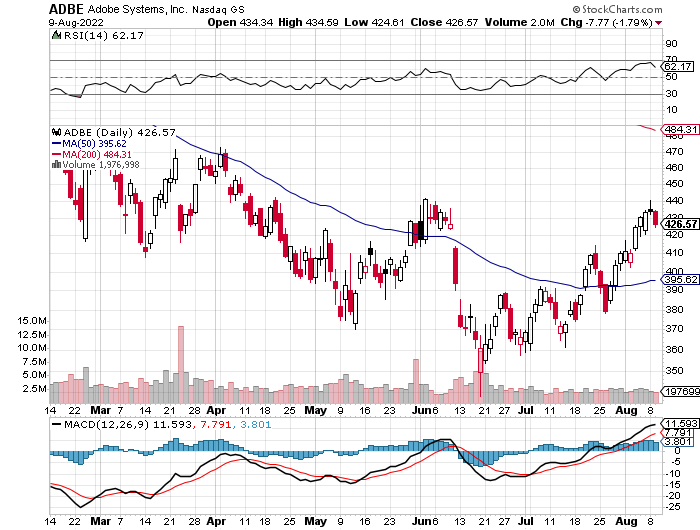 ProShares Ultra Technology ETF (ROM) – 2X Long Technology ETFtook profits on long 10/$62-65 call spread
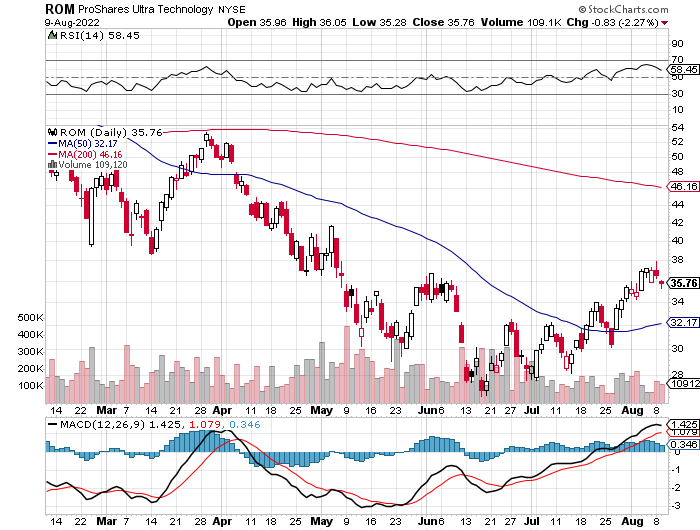 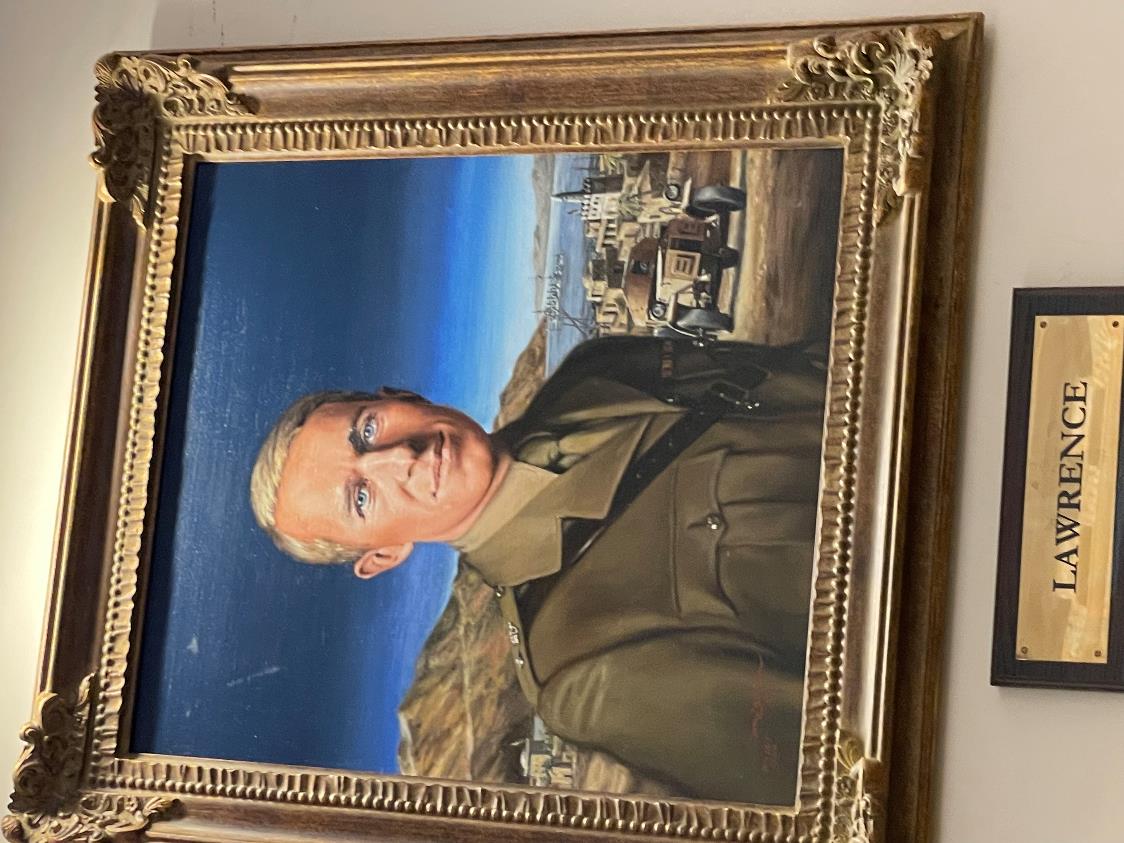 The Second Half of the Barbell
*Bets on a domestic recovery in 2022 Q4*Upside potential in 2022 far greater than tech*Some of these have not moved for 5 or 10 years*Focuses on economically sensitive cyclical industries*Makes a great counterweight to high-growth technology*We could spend all of next year rotatingbetween the two groups
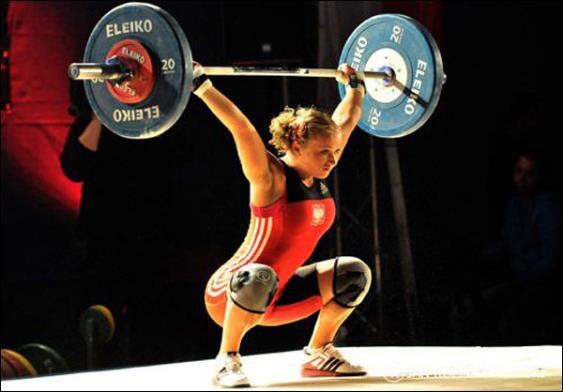 Boeing (BA) –Disastrous Earnings$2.7 loss booked in Q1long 3/$146-$149 call spreadtook profits on long 2/$150-$160 call spread
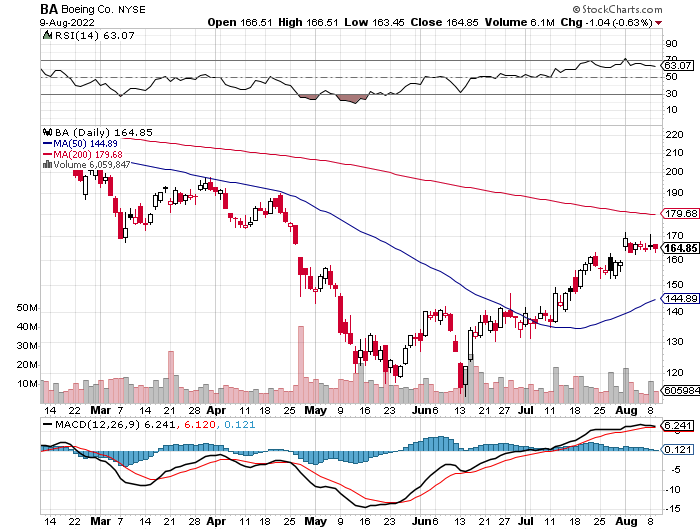 Package Delivery- United Parcel Service (UPS) - Package Deliveryrecord profitstook profits on long 11/$130-$140 call spread
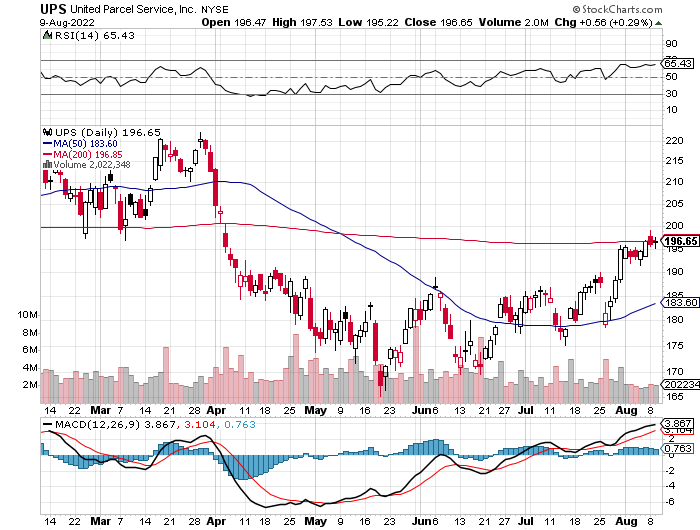 Caterpillar (CAT)- Ag + Infrastructure + HousingRaises Dividend by 50%took profits on long 12/$145-$150 call spreadtook profits on long 11/$125-$135 call spread
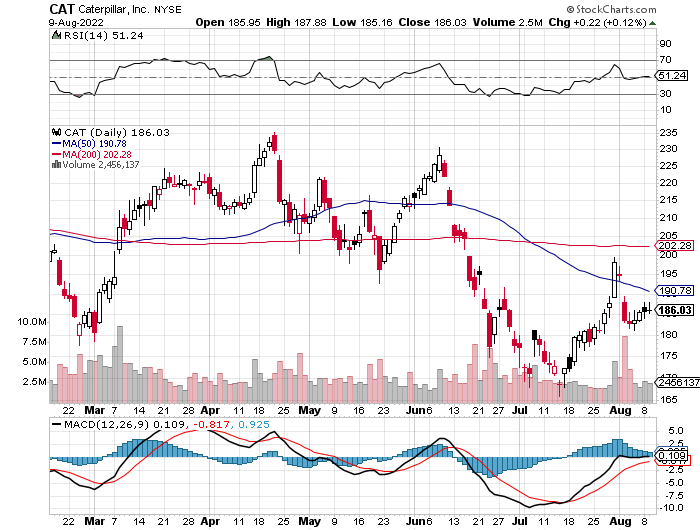 Walt Disney (DIS)- Florida Declares Warstopped out of long 10/$165-$175 call spreadtook profits on long 3/$170-$180 call spread
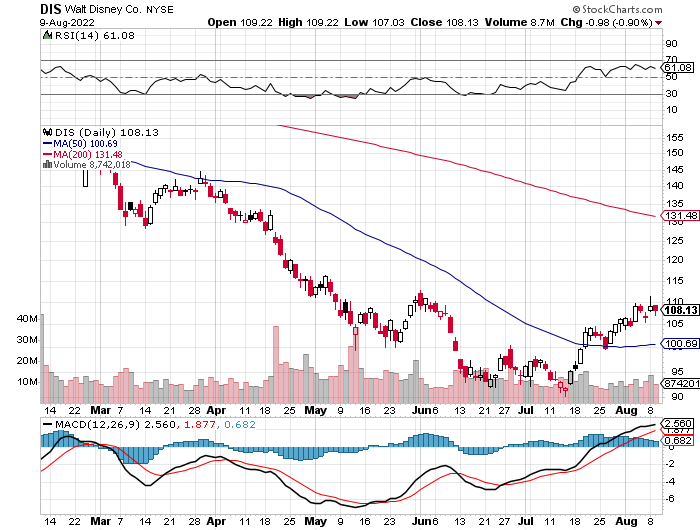 Industrials Sector SPDR (XLI)-(GE), (MMM), (UNP), (UTX), (BA), (HON)
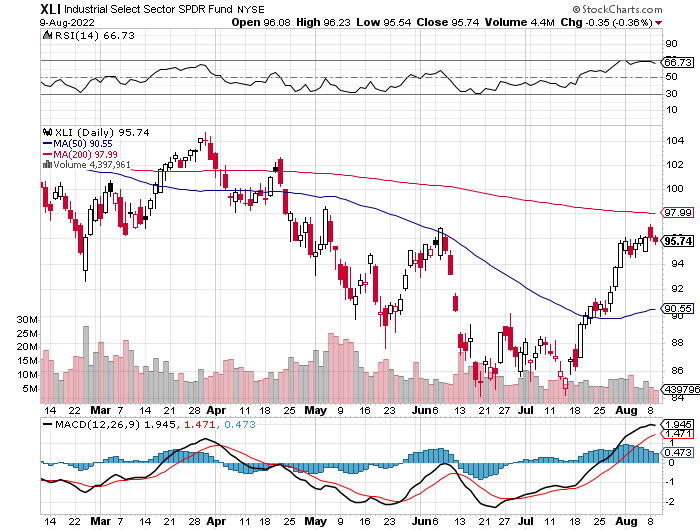 US Steel (X) – Commodity Boom and Wartime boost
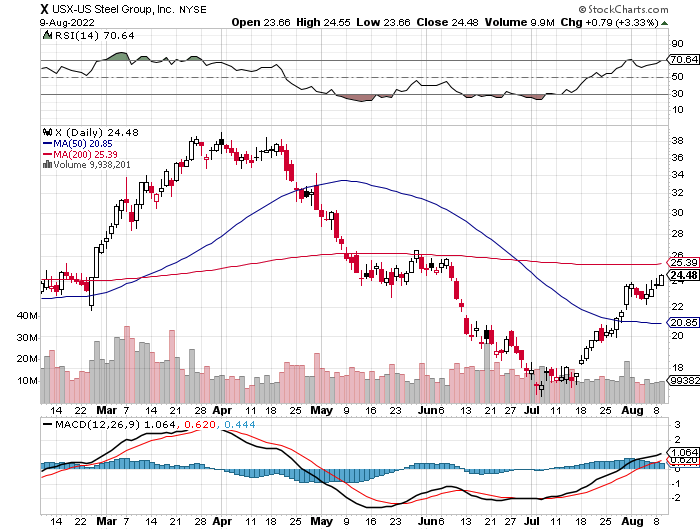 Union Pacific RR (UNP)- Big Stuff to Shipnear record earnings announcedtook profits on long 5/$200-$210 call spreadtook profits on 11/$150-$160 call spread
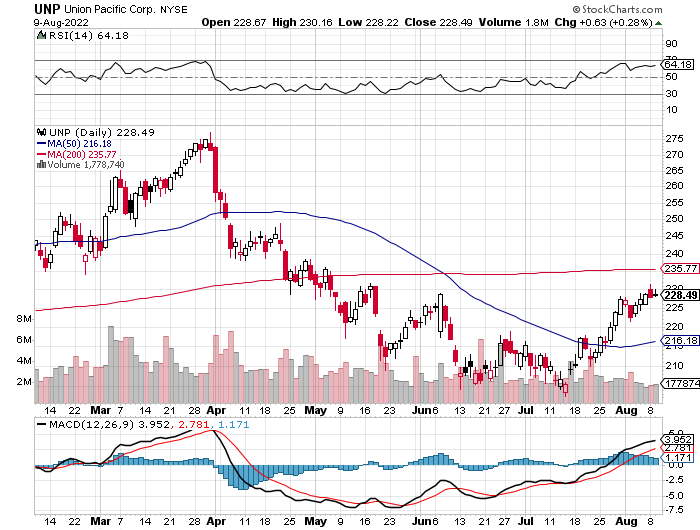 Wal-Mart (WMT)-took profit on Long 11/$125-$130 bear put spreadtook profit on Long 10/$119-$121 bear put spreadtook profits on Long 8/$114-$117 bear put spread
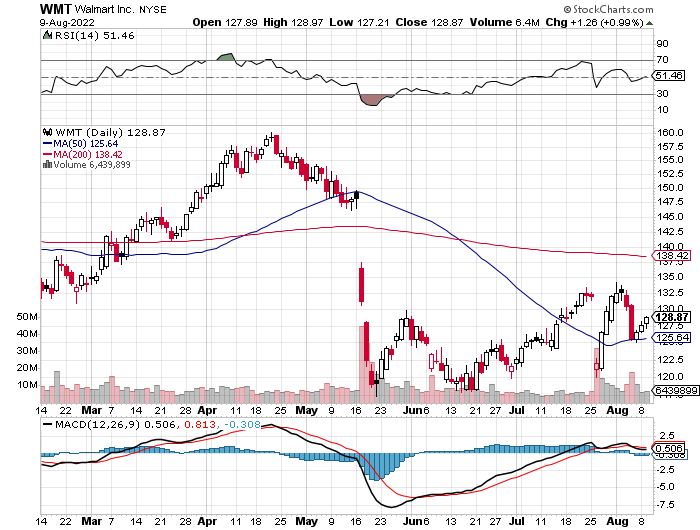 Macys’ (M) – Retail PunishedMacy’s Surprises to the Upside took profits on Long 8/$23-$25 bear put spread
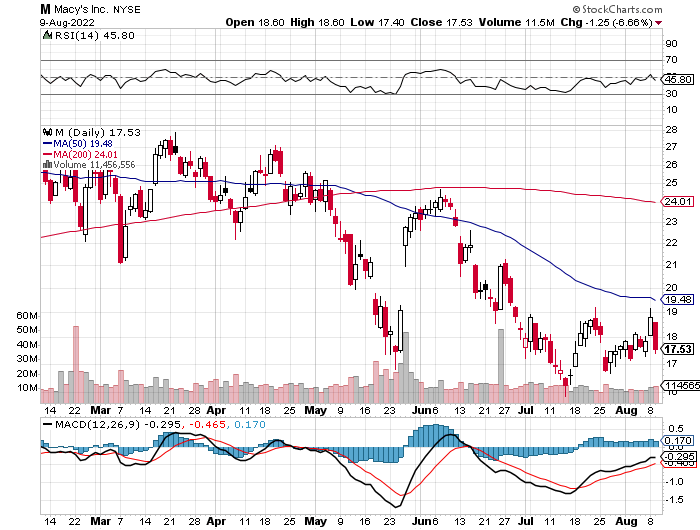 Delta Airlines (DAL) – Travel is Back!
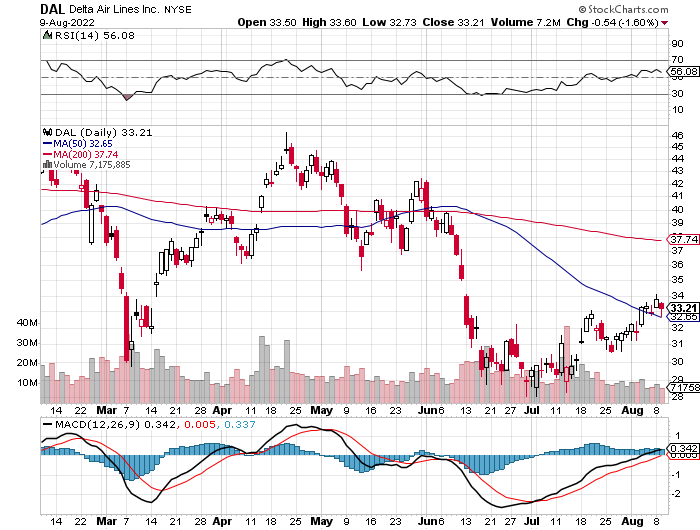 Transports Sector SPDR (XTN)- Worst Hit Sector(ALGT),  (ALK), (JBLU), (LUV), (CHRW), (DAL)
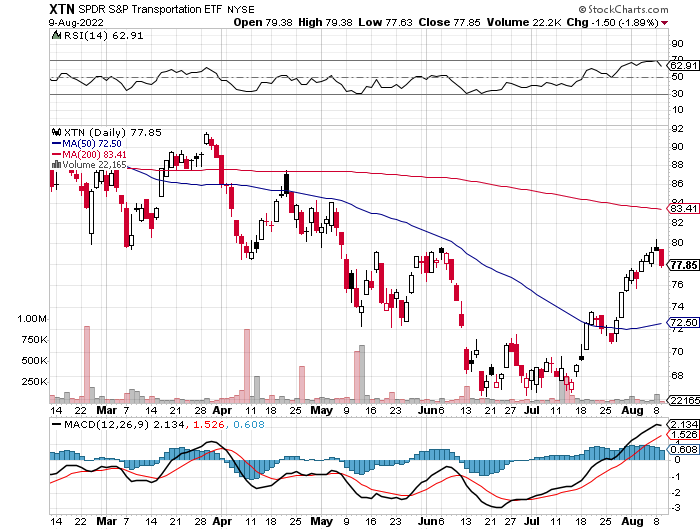 Health Care Sector (XLV)(JNJ), (PFE), (MRK), (GILD), (ACT), (AMGN)
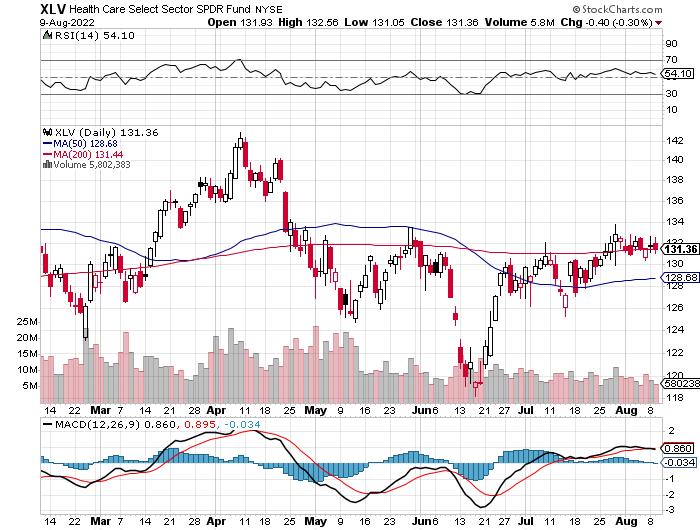 Amgen (AMGN)took profits on long 11/$185-$200 bull call spread
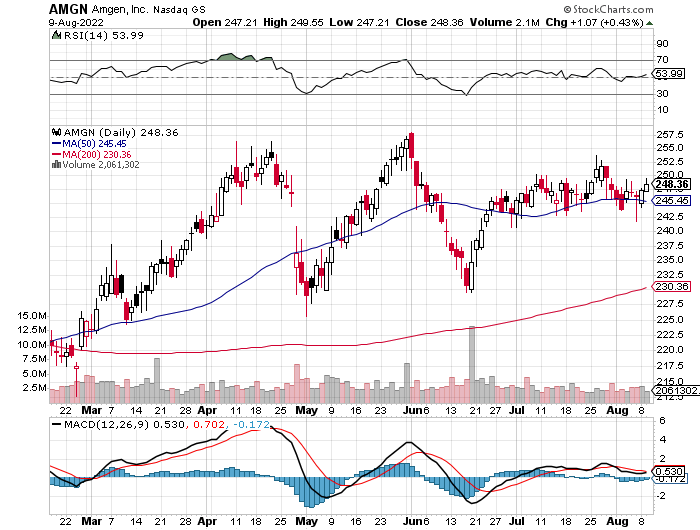 Goldman Sachs (GS) – took profits 12/$330-$350 call spreadtook profits 11/$330-$350 call spreadstop loss on long 11/$385-$395 call spreads
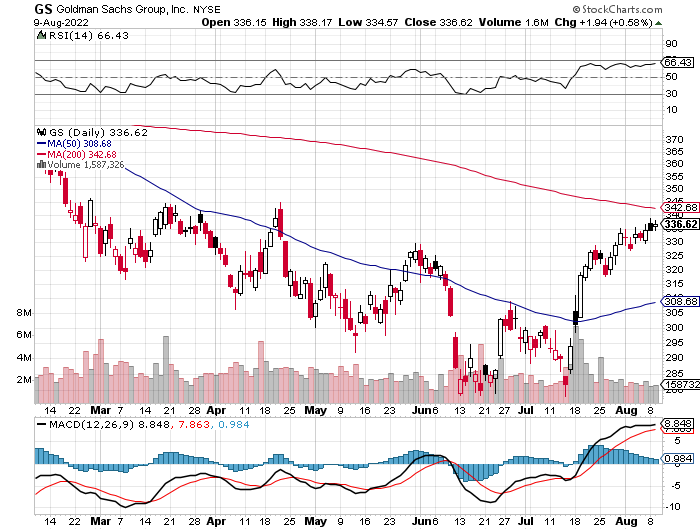 Morgan Stanley (MS) – Blows Away EarningsEquity trading came in a hot $3.2 billion and bond trading $2.9 billion  took profits on long 11/$85-$90 call spread
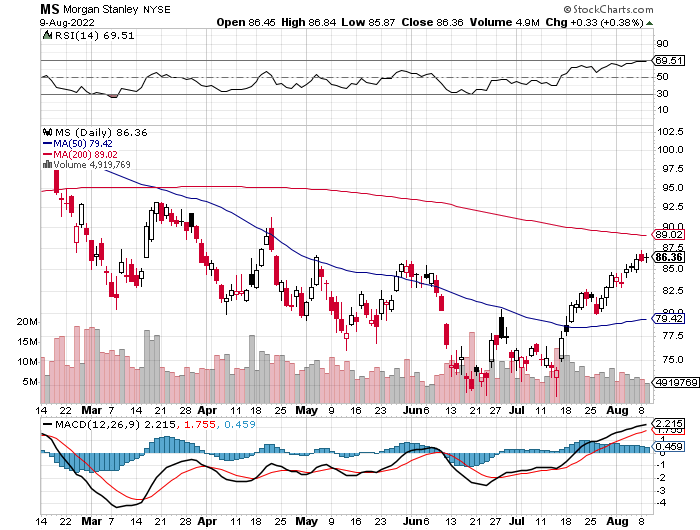 JP Morgan Chase (JPM)-Shares Pop 7.5%, on news that a 17% return on equity is achievable took profits 12/$148-$152.50 call spread
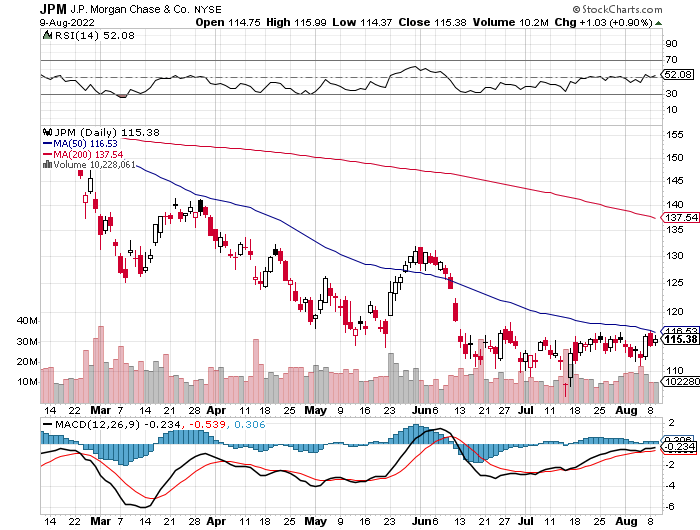 Bank of America (BAC) – took profits long 12/$39-$42 call spread
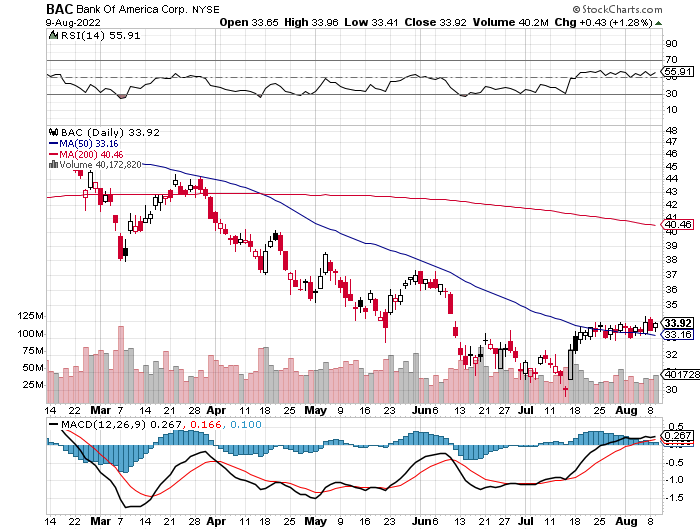 SPDR Metals & Mining ETF (XME) – long 2/$28-$30 call spread
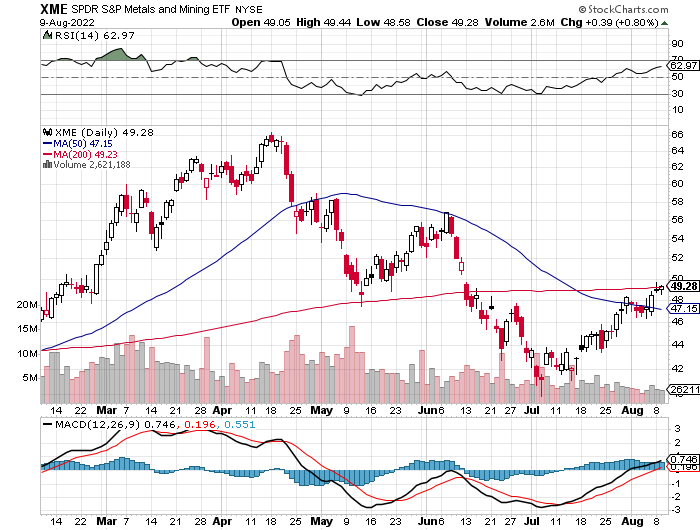 Blackrock (BLK)-Asset Collection Boomtook profits on long 3/$770-$790 call spreadtook profits on long 3/$310-$340 call spread
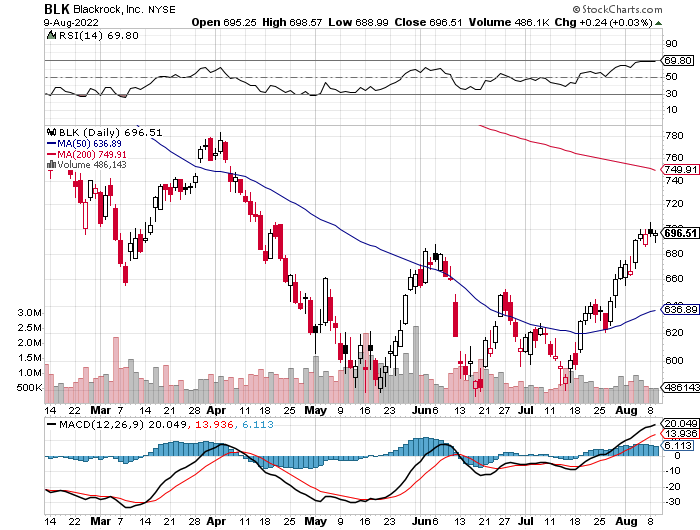 Visa (V) – “Touchless” Bitcoin Draglong 6/$150-$160 bull call spread
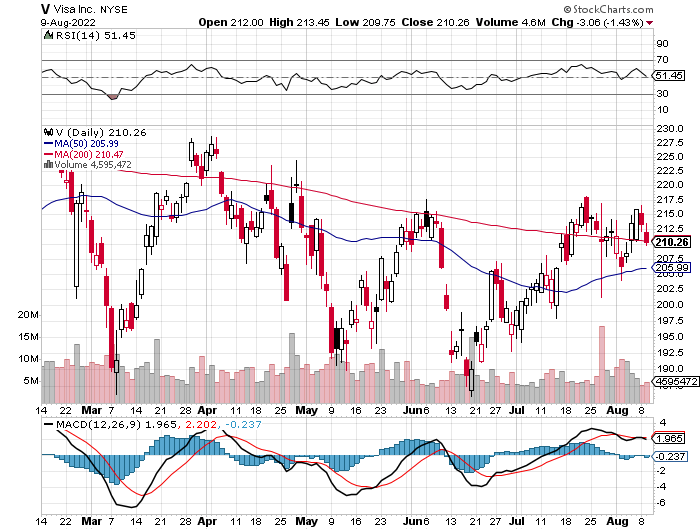 Consumer Discretionary SPDR (XLY)(DIS), (AMZN), (HD), (CMCSA), (MCD), (SBUX)
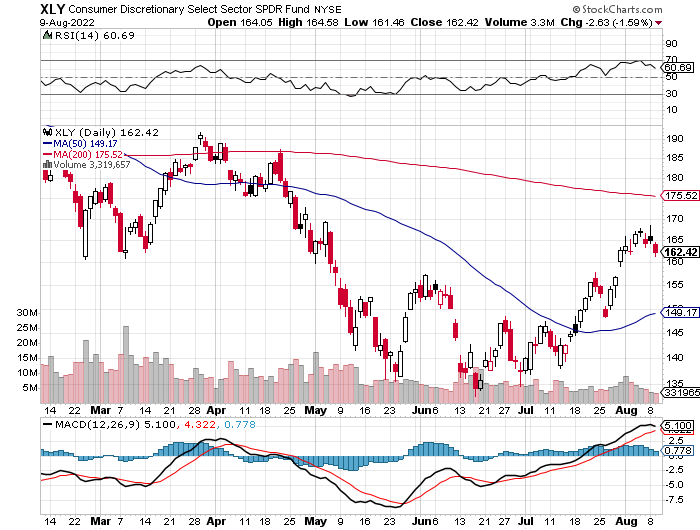 Berkshire Hathaway (BRKB)- Natural BarbellBuys Alleghany Insurance, for $11.6 billion long 7/$220-$230 call spreadtook profits on long 6/$260-$270 call spread, stopped out of long 5/$300-$310 call spread, took profits on long 2/$270-$280 call spread
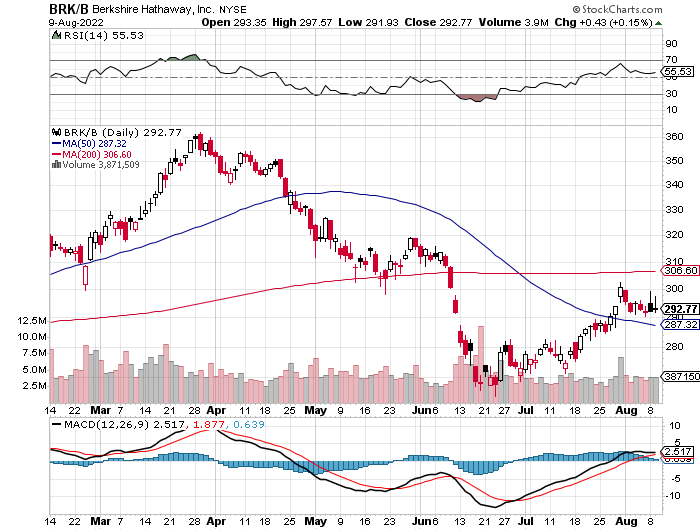 Europe Hedged Equity (HEDJ)-
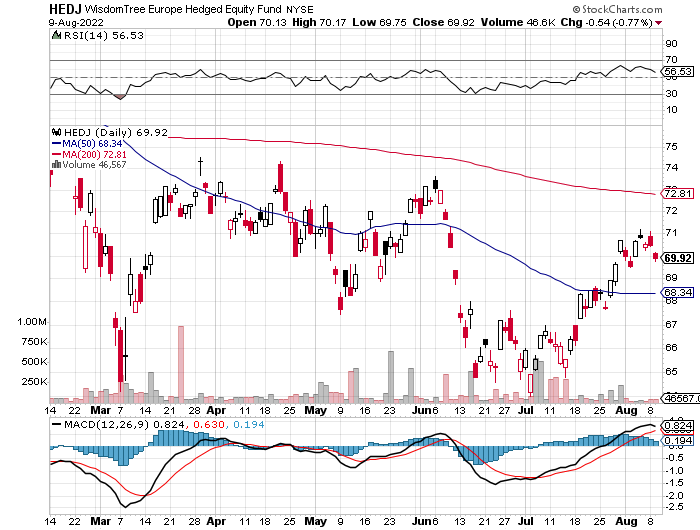 Japan (DXJ)-
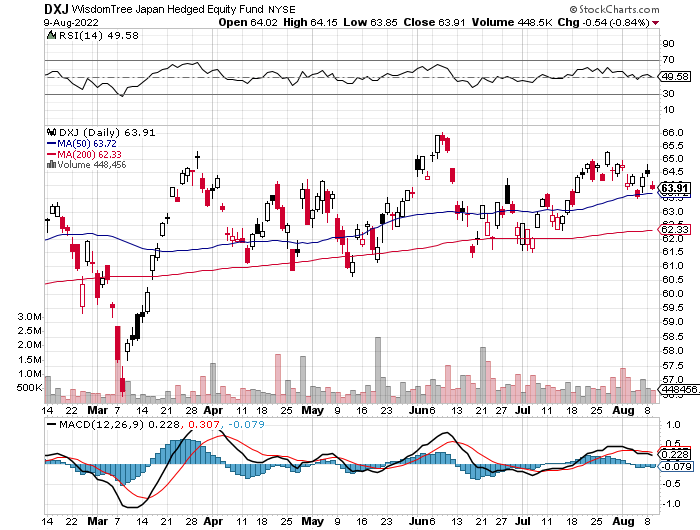 Emerging Markets (EEM) - Pro trade, Weak Dollar, Long Recovery Play
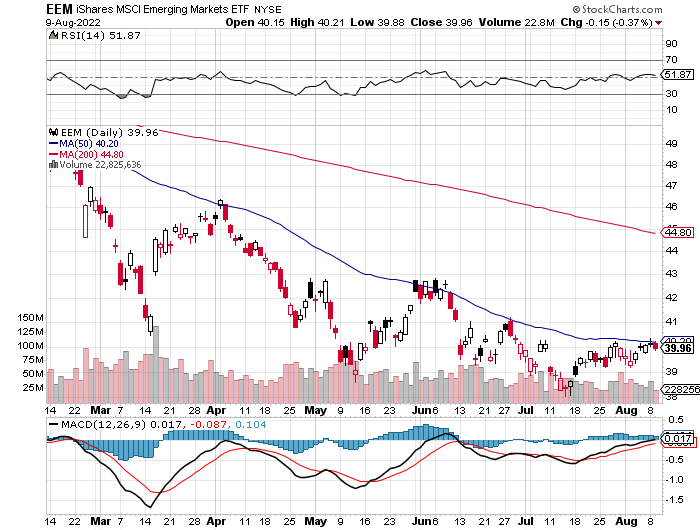 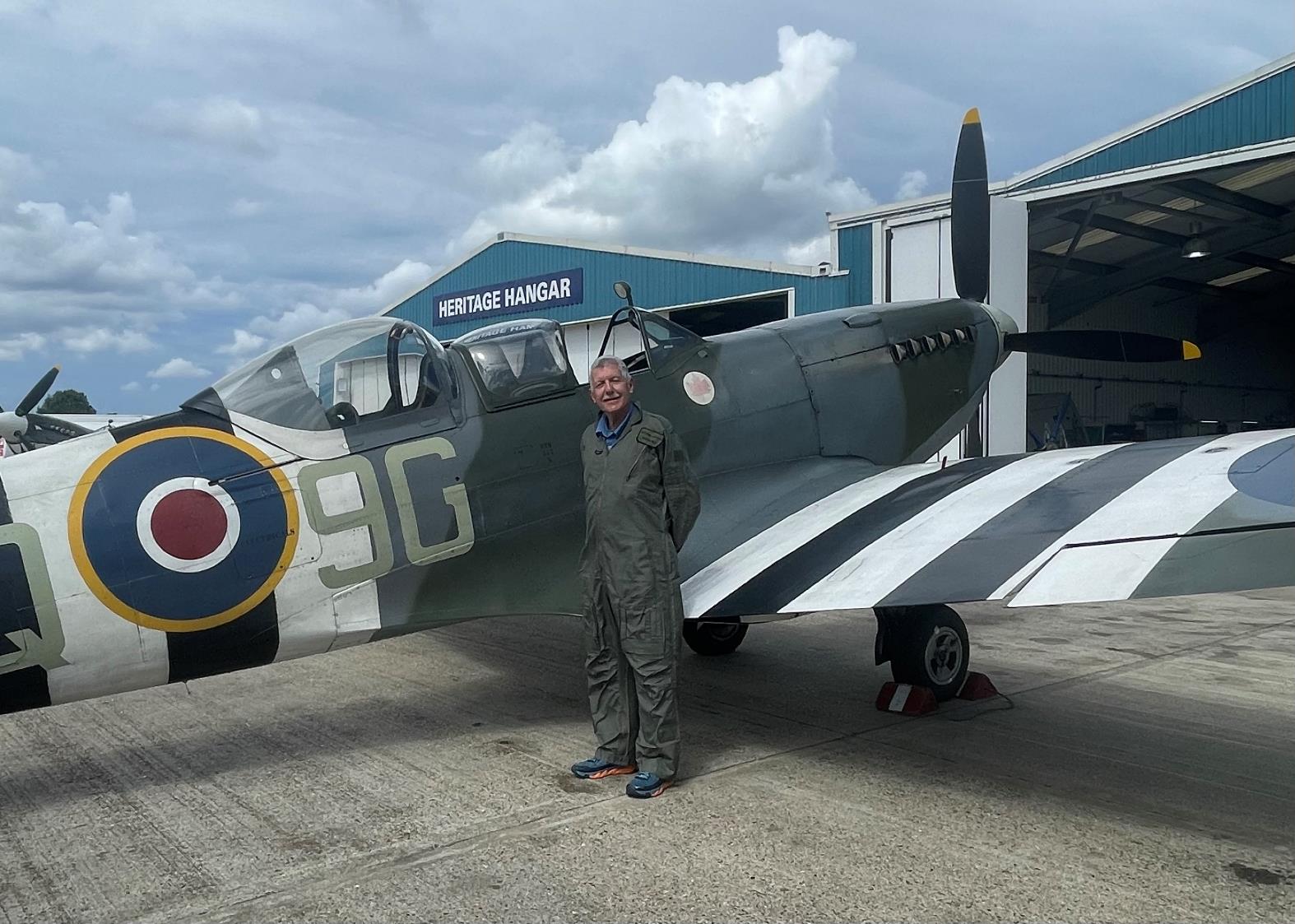 Bonds – Trapped in a Range
*A seven-week counter trend rally in bonds is ending now as the economy reheats up*Massive repayment of US budget deficits this year will support the (TLT) at $108*BUT Quantitative Tightening at $120 billion a month will continue to pressure bonds from above*So will another 1.50% in Fed rate rises through 2023*Until economy reaccelerates a $108-$121 range will prevail*US Treasury bond fund (TLT) could plunge from $180 in 2020  to $100 by 2023
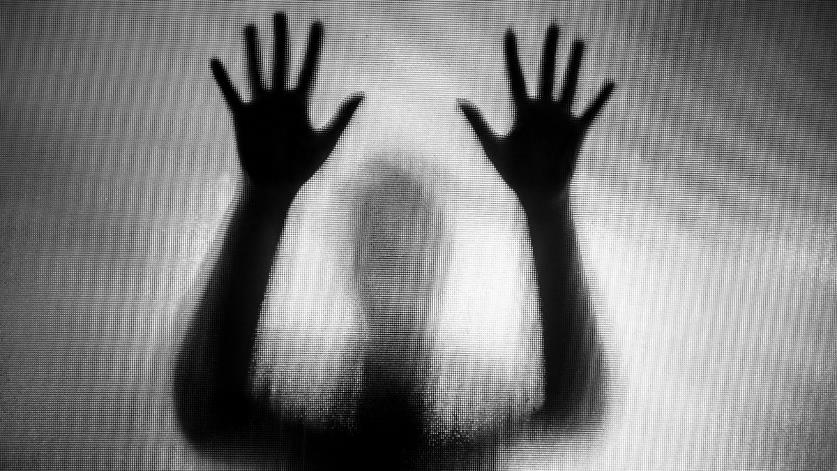 Treasury ETF (TLT) – Bottoming-No Positionstook profits on long 6/$124-$127 put spread, took profits on long long 7/$128-$131 put spreadtook profits on long 5/$128-$131 put spread, look profits on long 5/$127-$130 put spreadtook profits on long 5/$110-$113 call spread
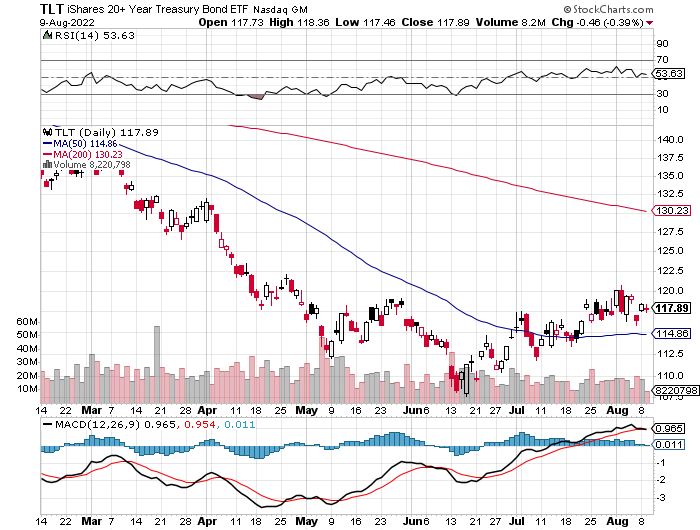 Ten Year Treasury Yield ($TNX) – 2.78%
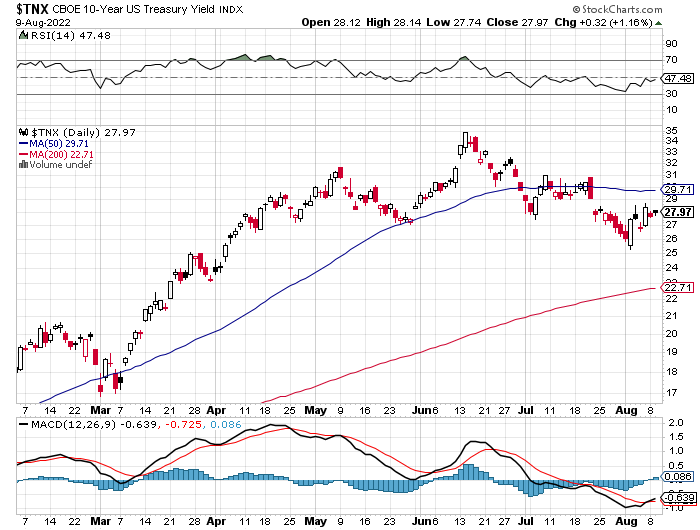 Junk Bonds (HYG) 7.75% Yield to Maturity
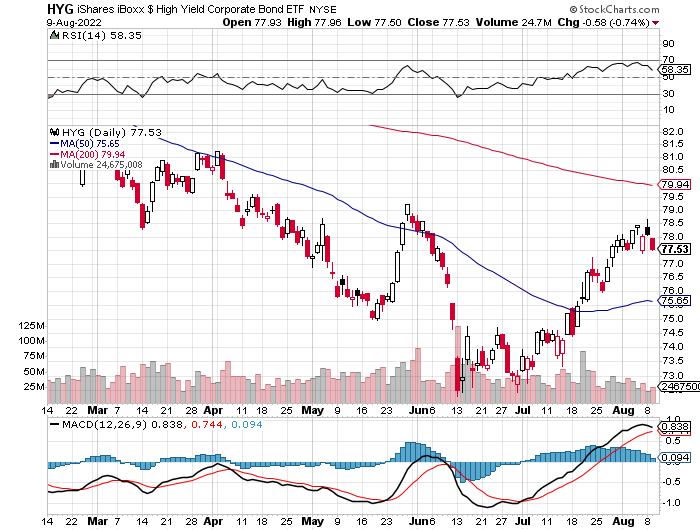 2X Short Treasuries (TBT)-Another run at highs
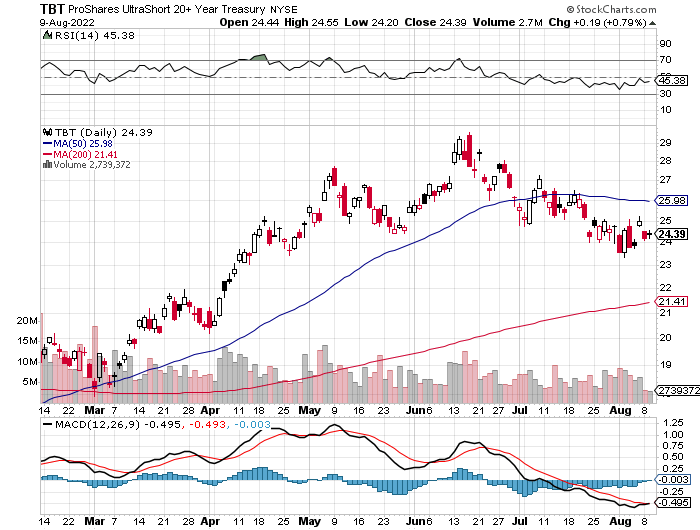 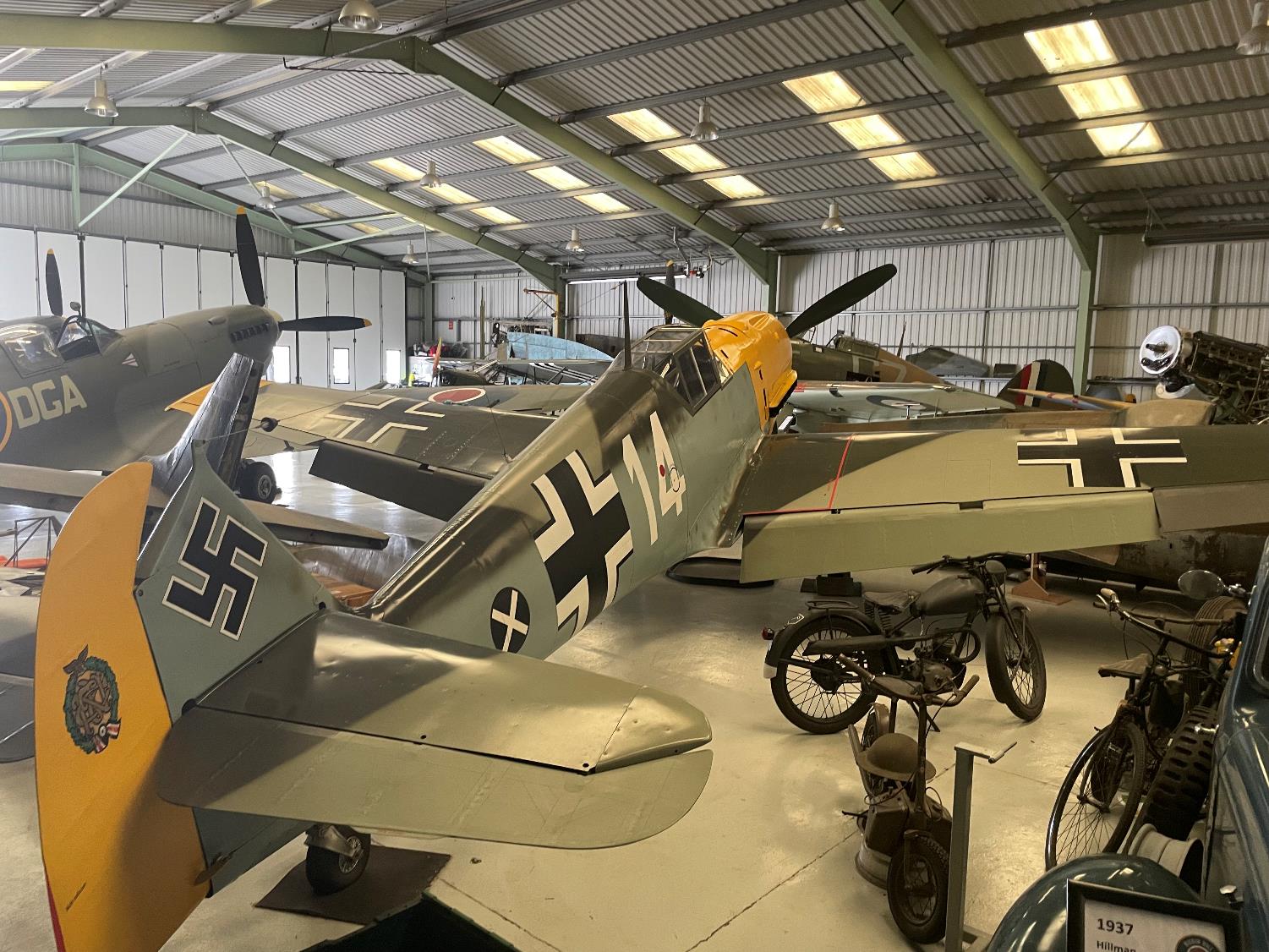 Foreign Currencies – Dollar Takes a Break
*US Dollar takes a break from 20-Year High thanks to falling interest rates*Euro bouncing along the bottom*Weak Chinese economy flatlines the Yuan*Commodity currencies like (FXA) and (FXC)take it on the nosefrom falling commodity prices*Long-term US dollar fundamentals are still poor, a dollar short could be the new ten-year trade, but not yet*Stand aside from forex for now, there are getting fish to fry
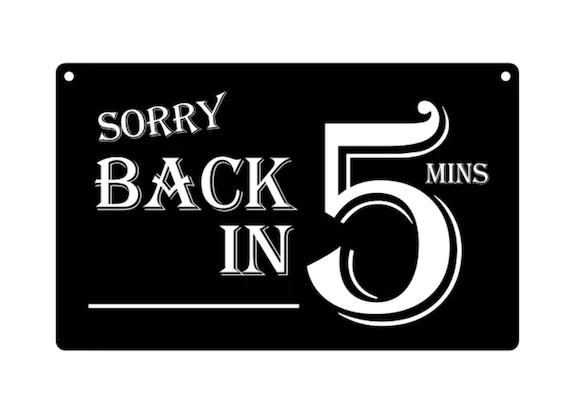 Japanese Yen (FXY)
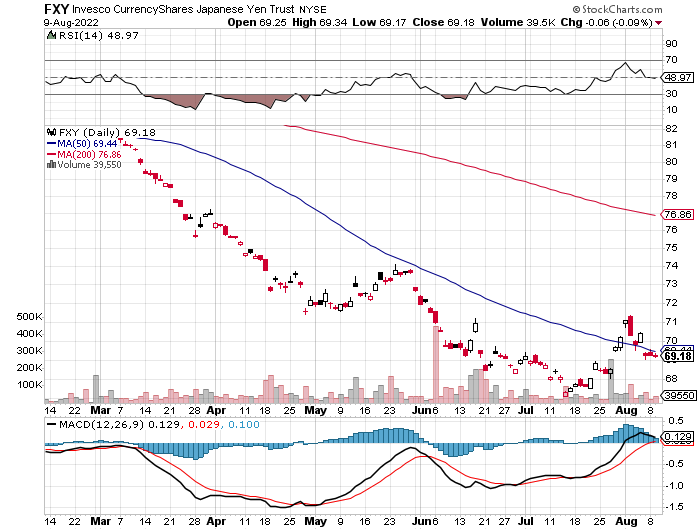 Euro (FXE)-
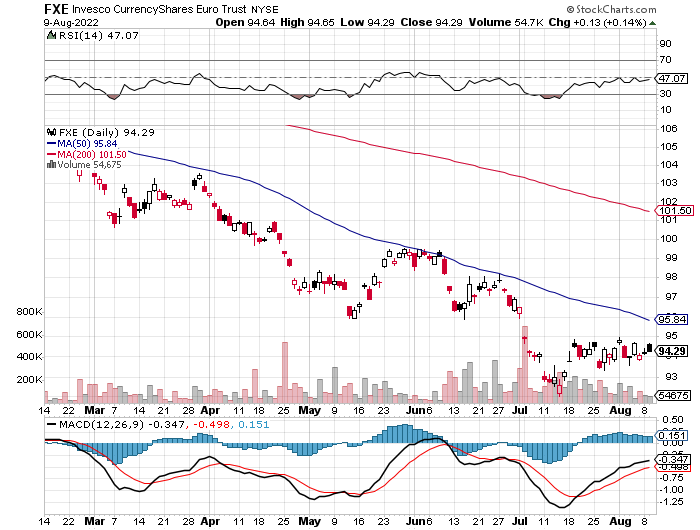 British Pound (FXB)-
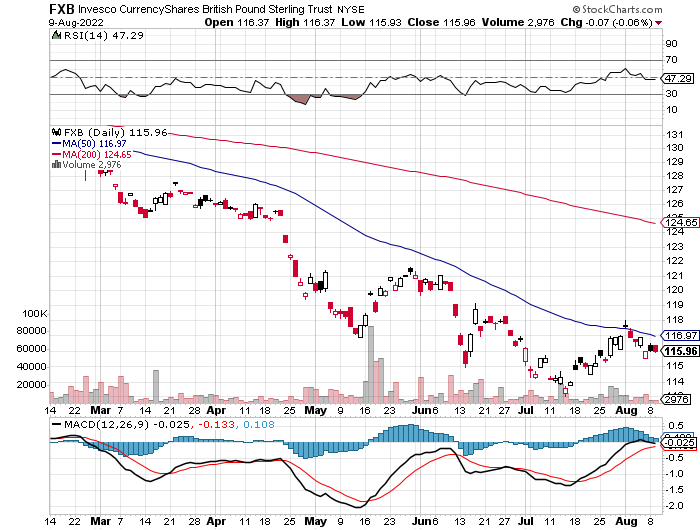 Australian Dollar (FXA)- The Global Recovery Playtook profits on long 8/$67-$69 call spread
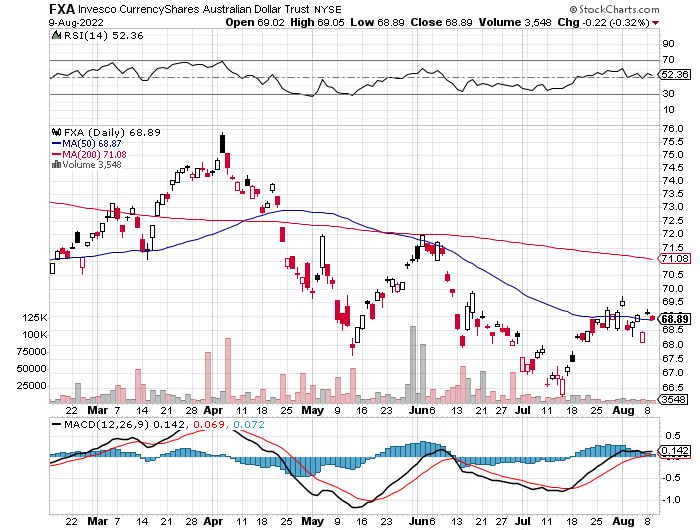 Emerging Market Currencies (CEW)
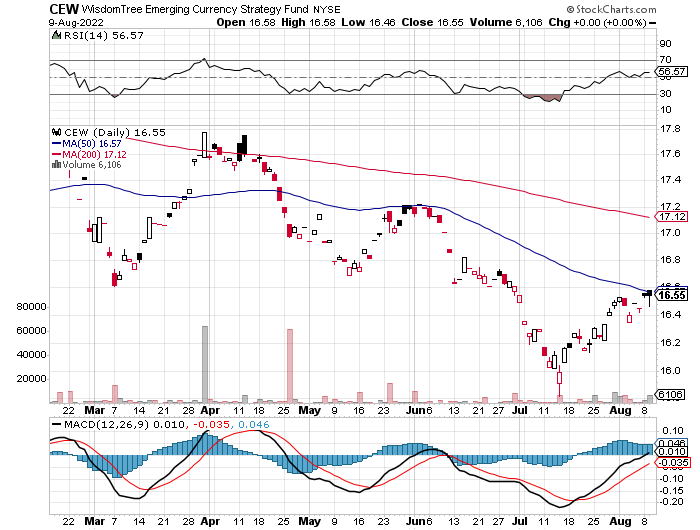 Chinese Yuan- (CYB)- Shanghai Shutdown
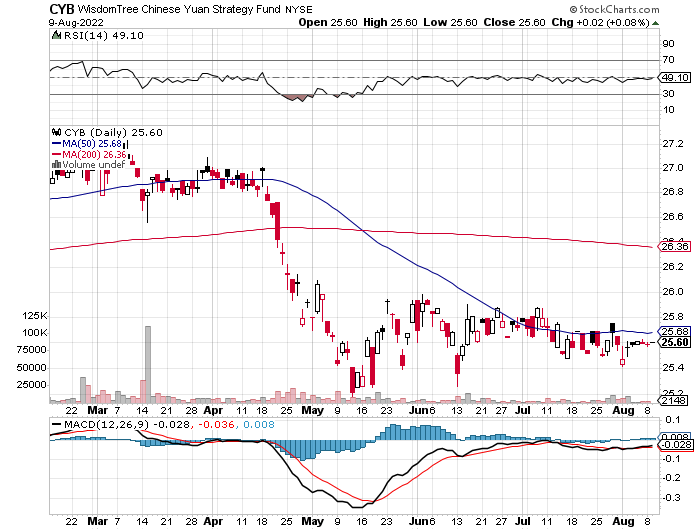 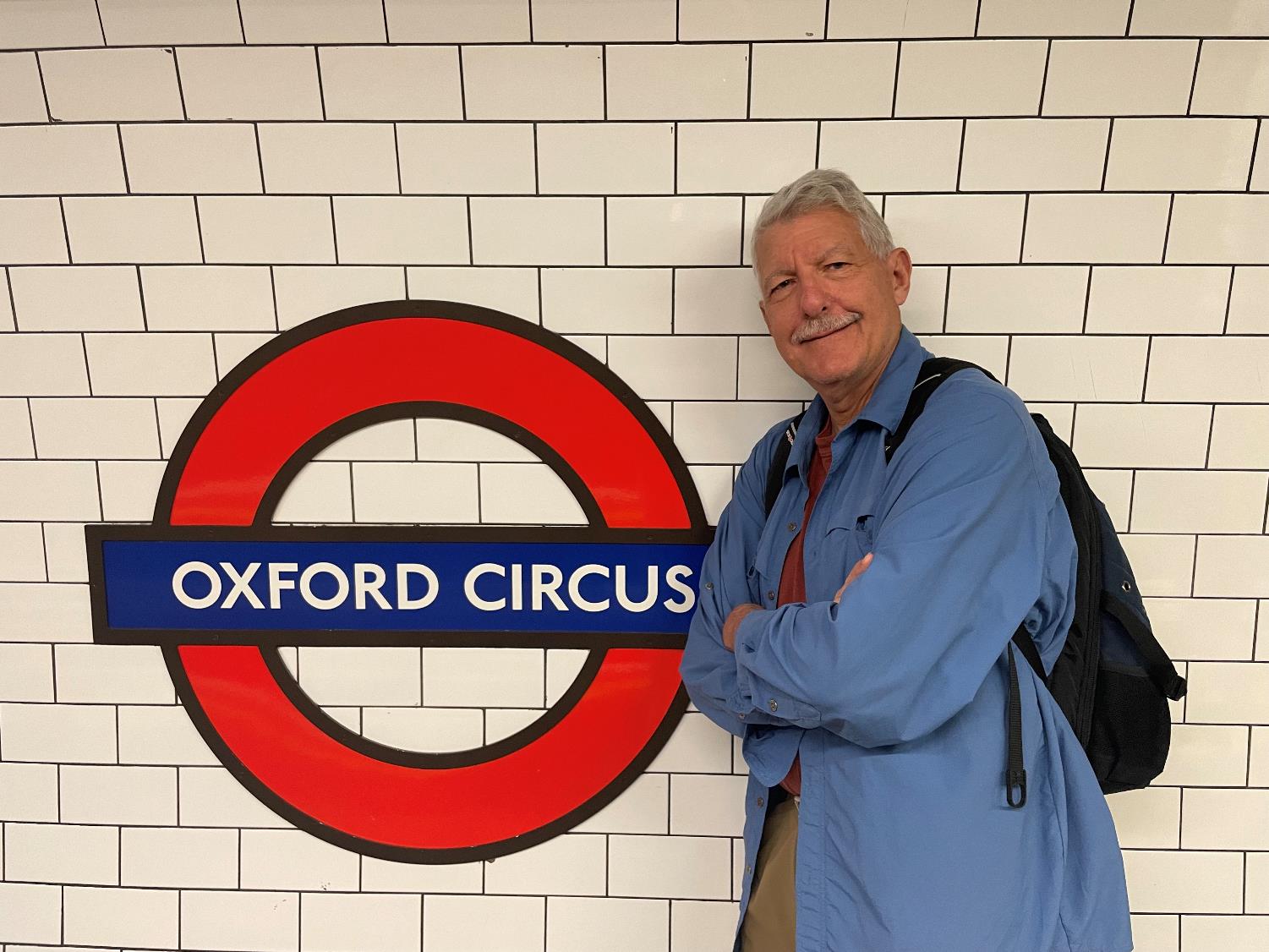 Bitcoin – BreakdownBuy the Mad Hedge Bitcoin Letter at https://www.madhedgefundtrader.com/store/
*Bitcoin is Still in Free Fall, down 75% from the top*There are no buyers anywhere, and margin calls are running rampant*WE are now at cost of production so further falls may be limited as miners shut down*Soaring electricity costs have increased cost of production in a major way*Disappearing global liquidity is not the time to be in Bitcoin*Coinbase Lays Off 18%, as the crypto nuclear winter continues*Buy Bitcoin and Ethereum on the bigger dip,but not now
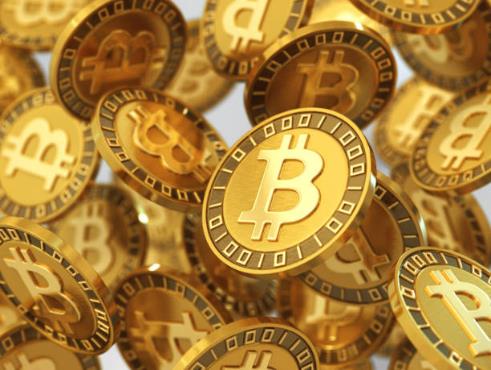 Bitcoin ($BTCUSD) – Finding a bid
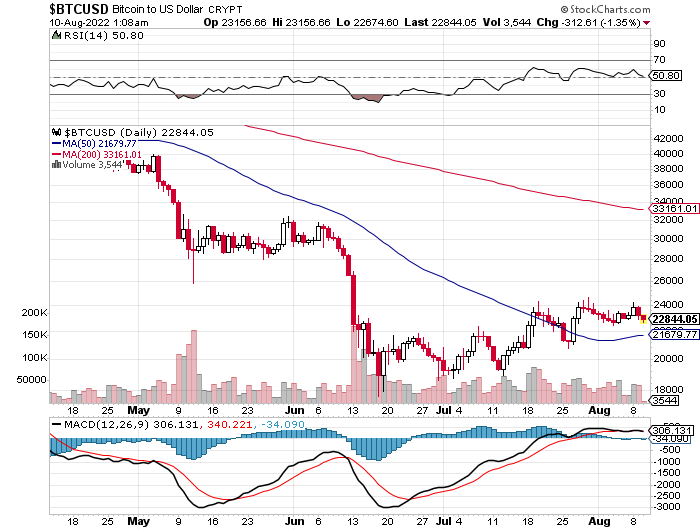 Ethereum (ETHE) –
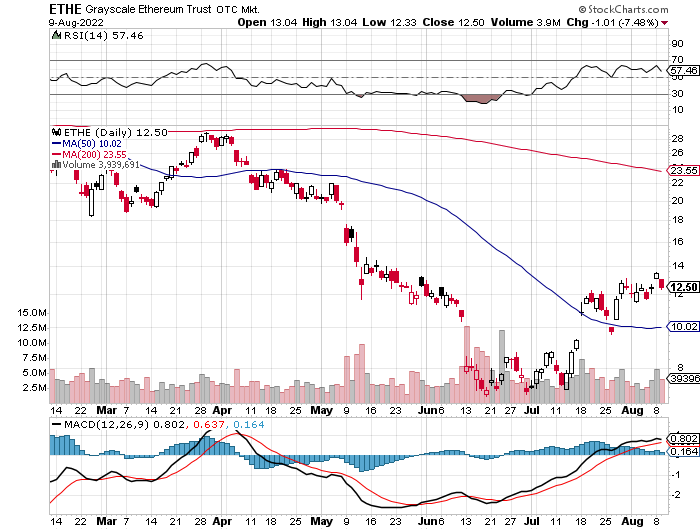 MicroStrategy (MSTR) –
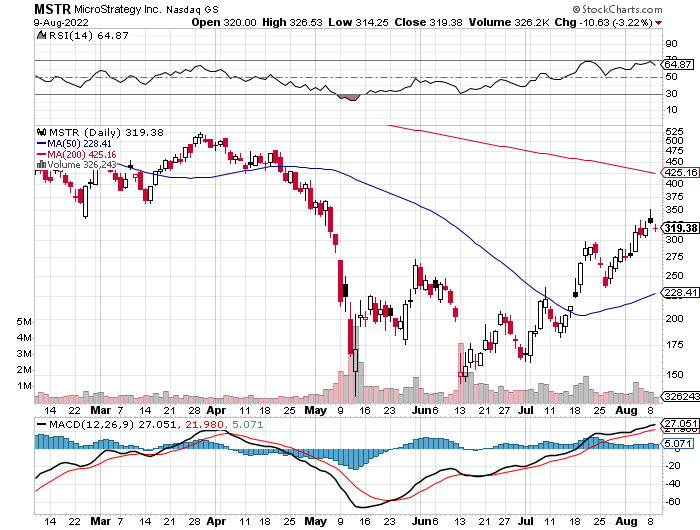 Amplify Transformational Data Sharing ETF  (BLOK) –
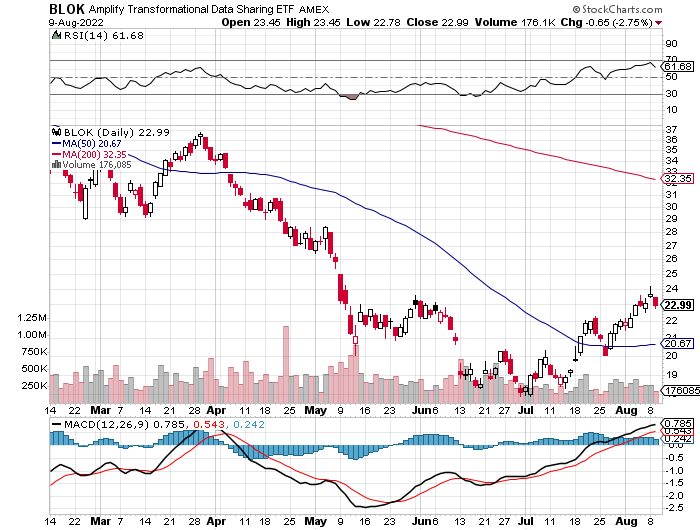 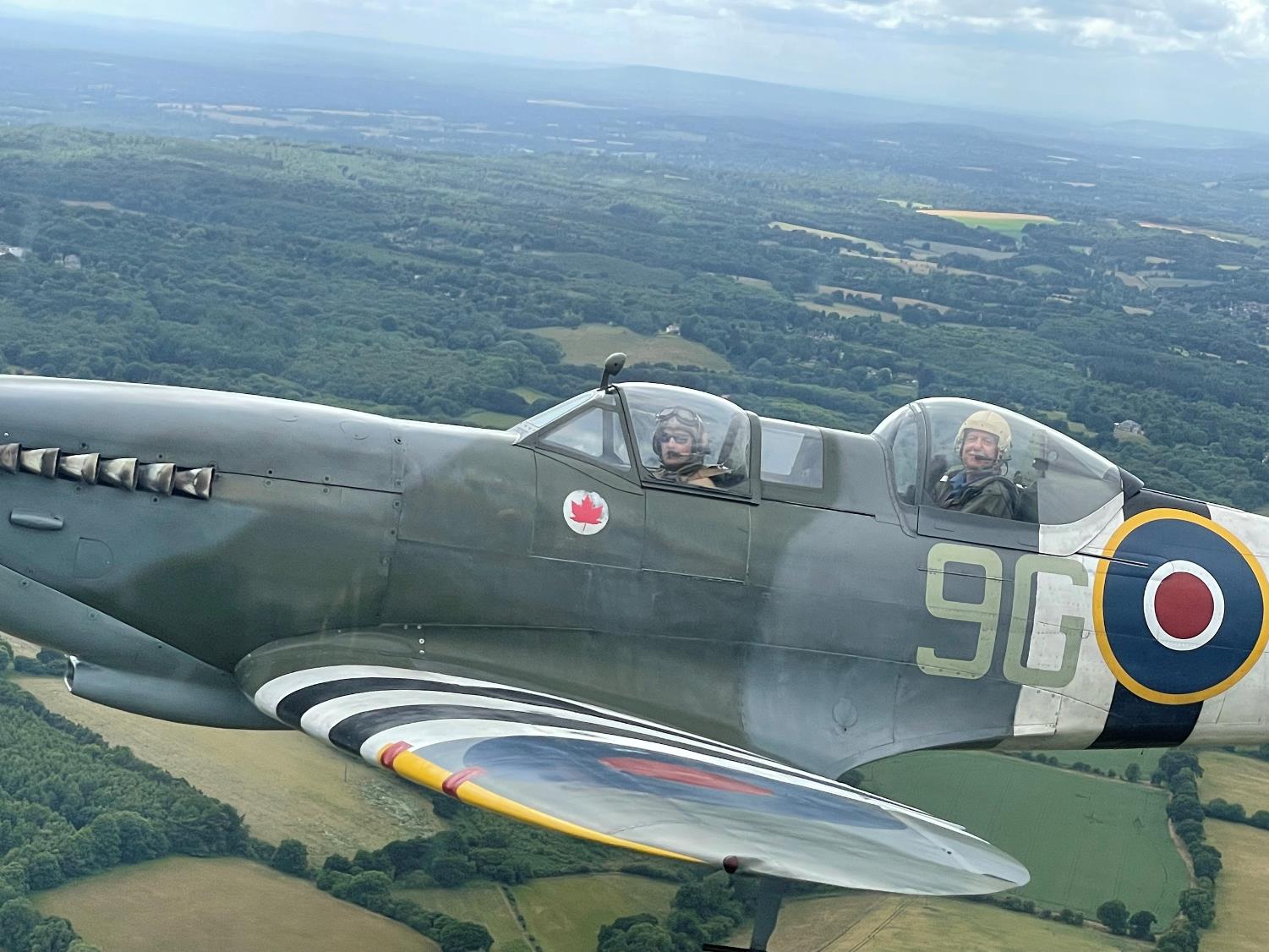 Energy & Commodities – Rolling Over
*Watch the Ukraine War, the sooner Russia loses, the sooner 10 million barrels a day of Russian oil gets dumped on the market. Casualties now at 80,000. They are fighting a 21st century war with Cold War weapons*OPEC+ Raises Oil Output by 100,000, a token amount*Gasoline Futures are in Freefall, down 30% from the February peak down to $3.95 a gallon, and down every day for 2 months.*Weak Chinese Data Torpedo's Oil *Tesla Costs are Plunging, with more than half of inputprices trending down*Avoid all energy plays like the plague, it’s the newbuggy whip industry as the US de-carbonizes
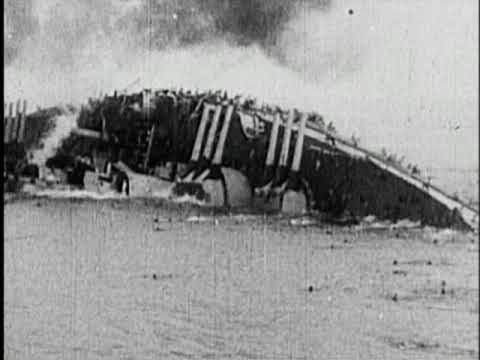 Oil-($WTIC)
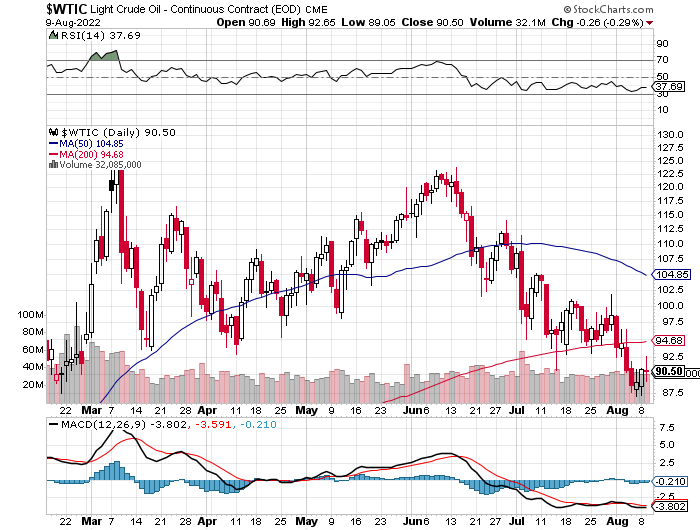 United States Oil Fund (USO)long 10/$9.50-$10 Vertical bull call spread
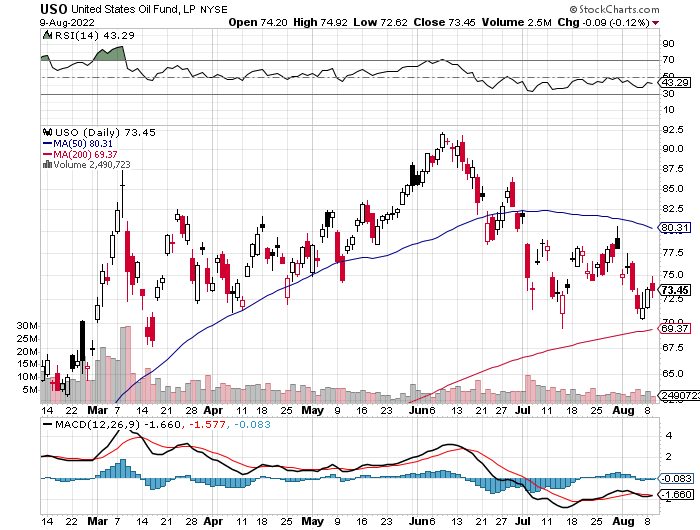 Energy Select Sector SPDR (XLE)-No Performance!(XOM), (CVX), (SLB), (KMI), (EOG), (COP)
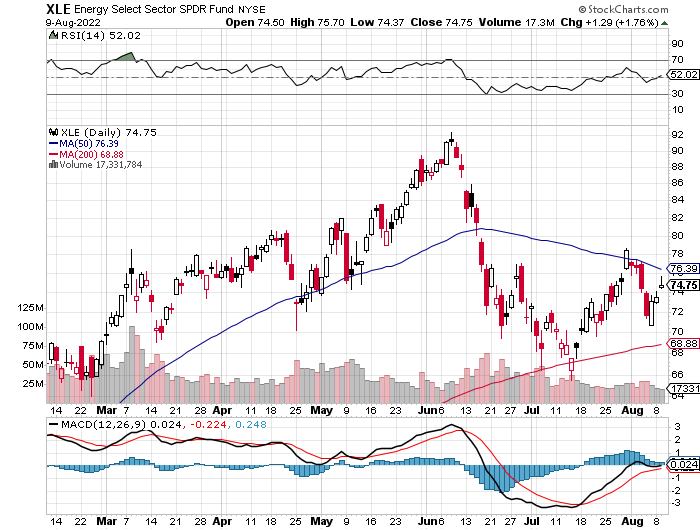 Halliburton (HAL)-
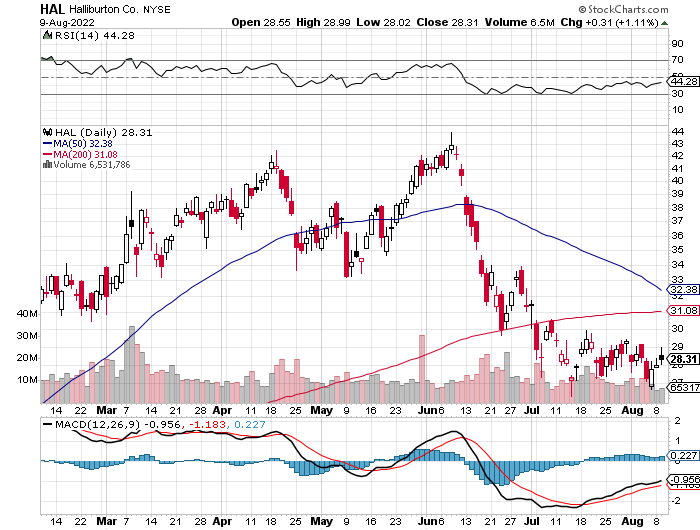 Natural Gas (UNG) -
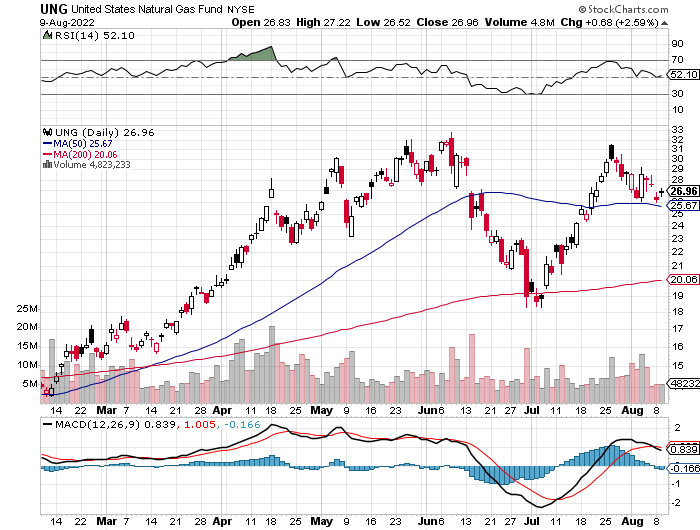 Freeport McMoRan (FCX) -
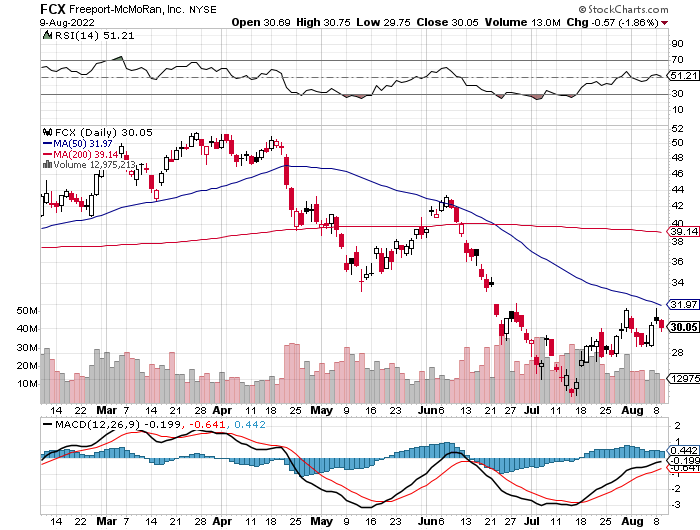 Cameco (CCJ) -took profits on long 5/$20-$23 bull call spread
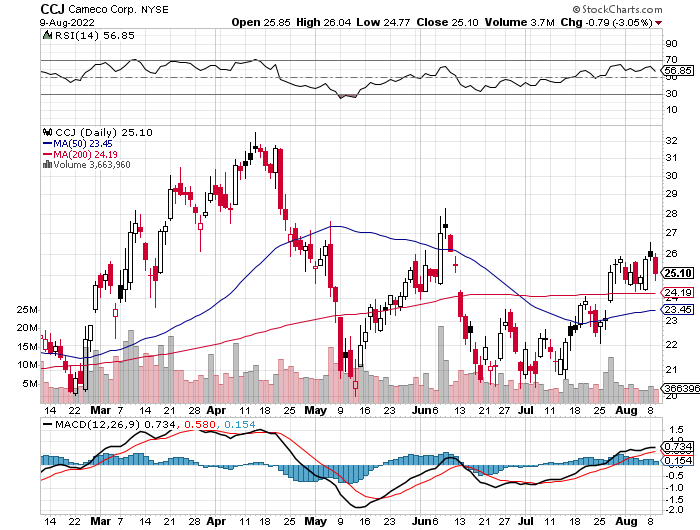 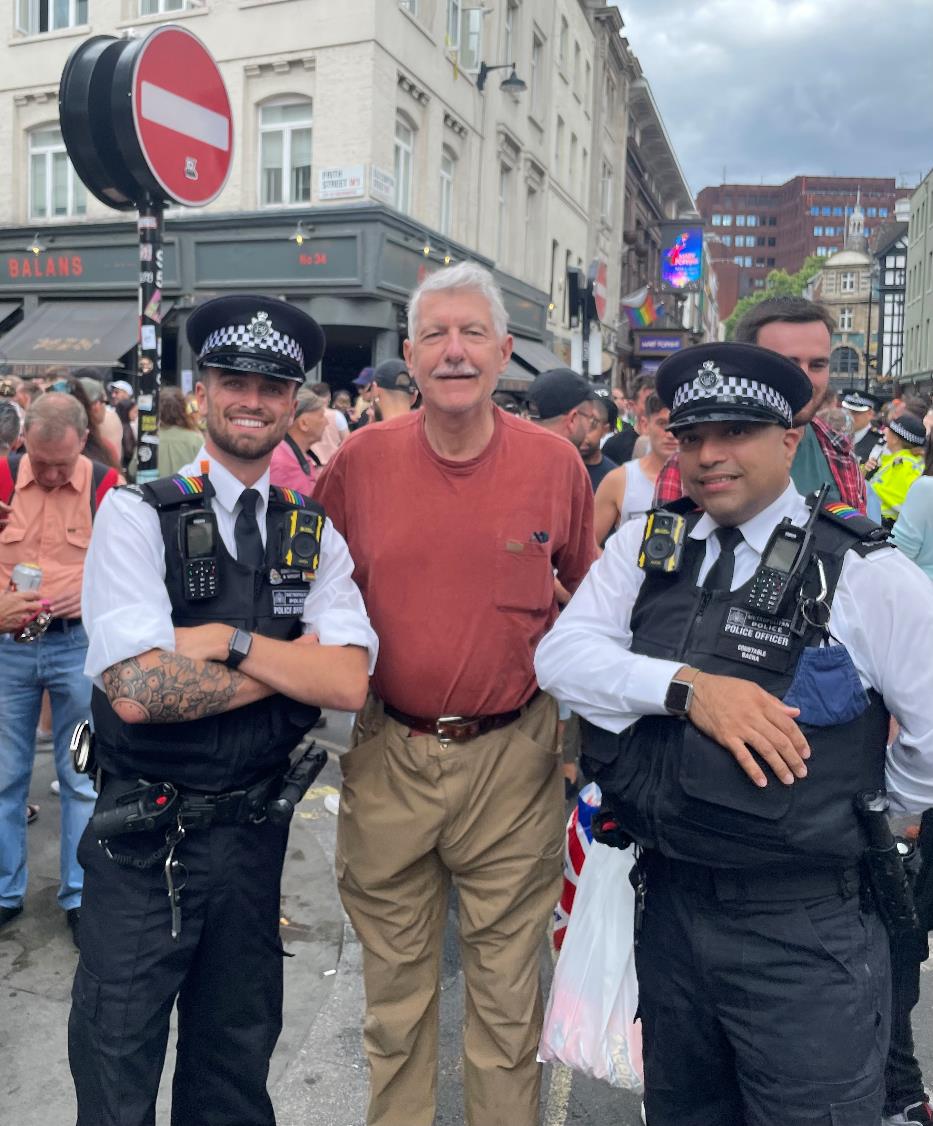 Precious Metals – Still Not a Player
*Gold Plunges on Jobs Data *Gold is more of a commodity play now than a risk hedge*Recently falling interest rates give gold and additional boost *Speculative interest has faded to a few hard-core gold bugs*Silver is still the bigger and better long-term play
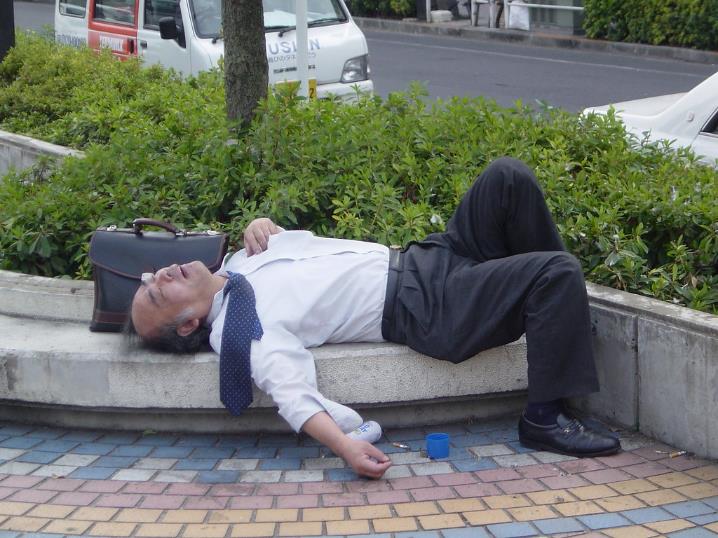 Gold (GLD)-took profits on long 5/$165-$170 bull call spread
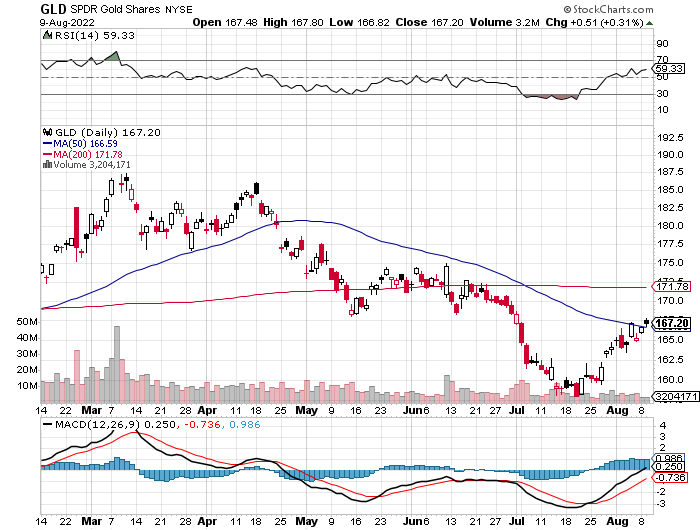 Market Vectors Gold Miners ETF- (GDX) –
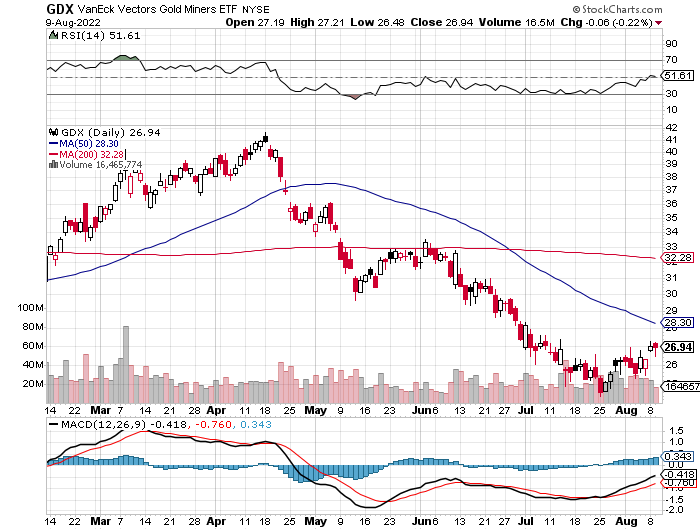 Barrick Gold (GOLD)took profits on long 1/$21-$23 call spreadtook profits on long 11/$22-$24 call spread
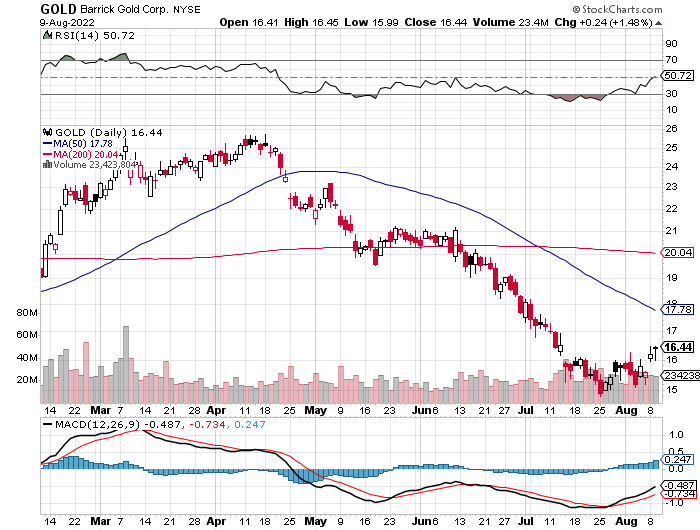 Newmont Mining- (NEM)-took profits on long $55-60 call spread
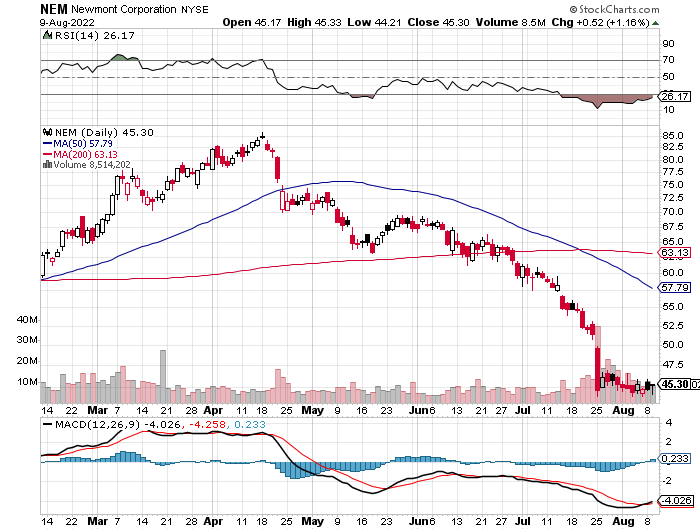 Silver- (SLV)-took profits on long 11/$19-$20 call spread
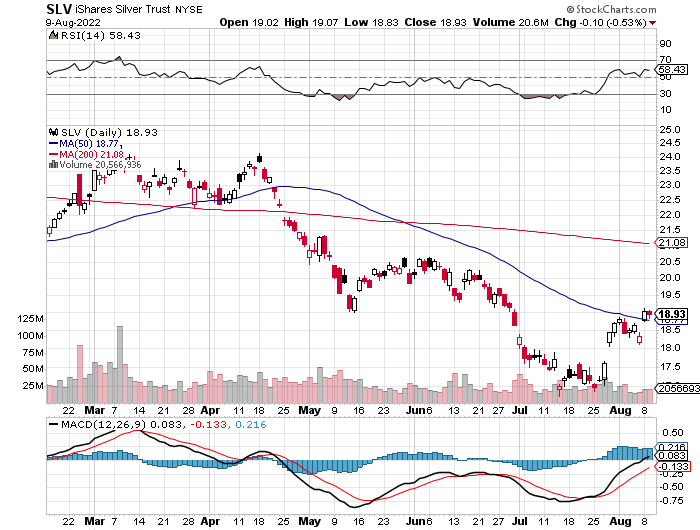 Silver Miners - (SIL)-
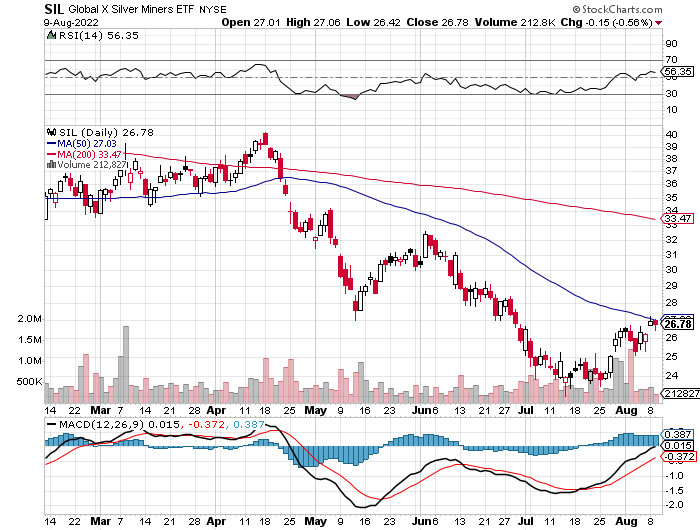 Wheaton Precious Metals - (WPM)-took profits on long 2/$39-41 call spread
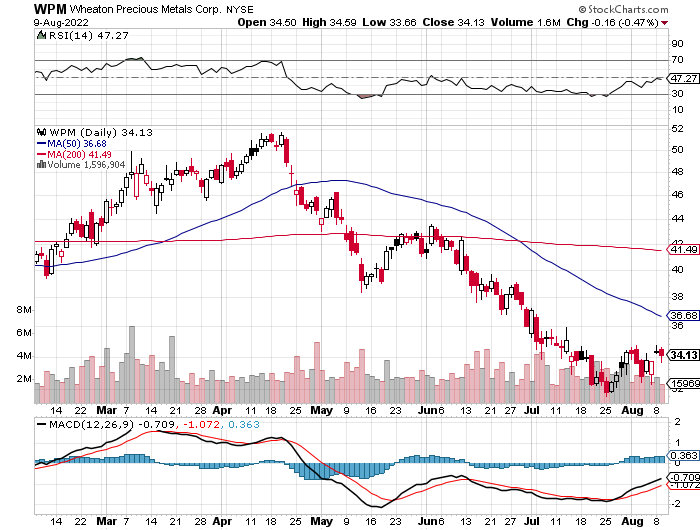 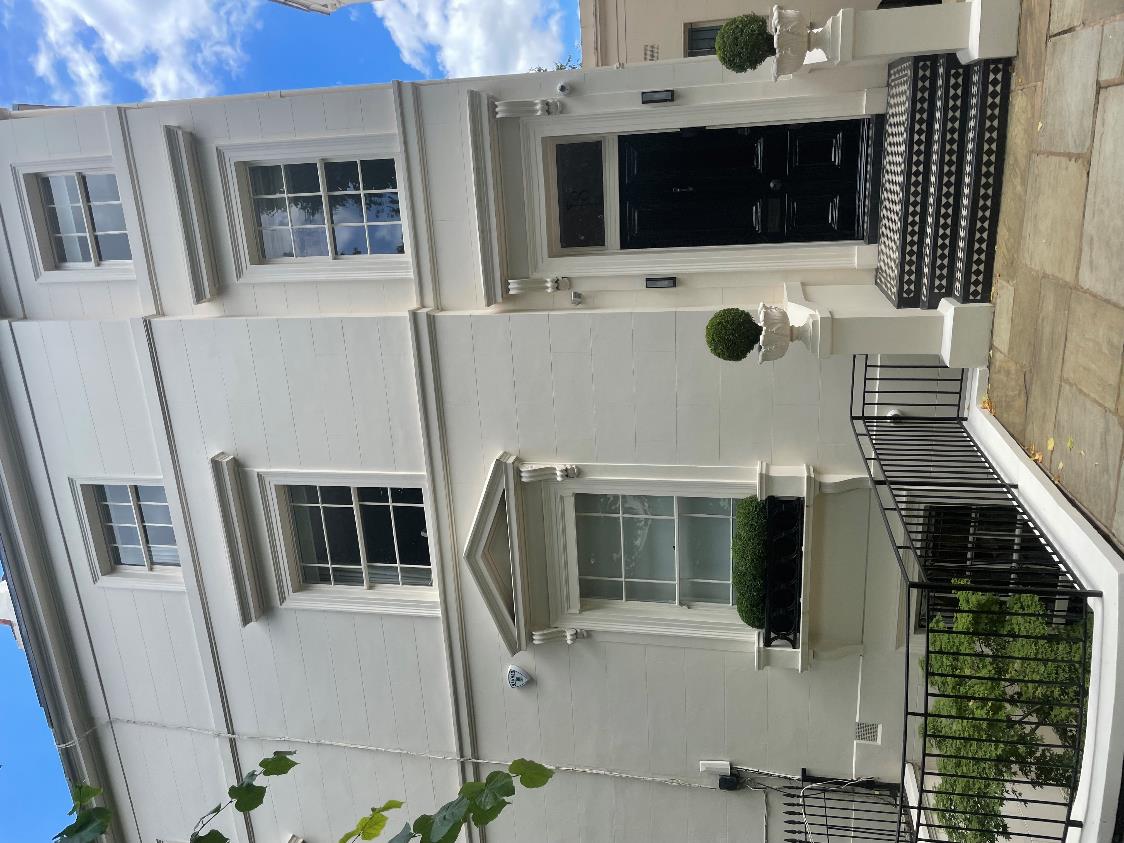 Real Estate – Peak Prices
*The S&P Case Shiller National Home Price Index Sees Another Drop, from 20.6% to 19.7% in May *The US is still short 10 million homes as Millennials trade up*30-Year Fixed Rate Mortgages fall below 5.00%*Half of US Homes are Equity Rich, indicating homeowner equity is more than 50% of market value*Home Prices fall at a Record Pace, down from a 19.3% annual gain to 17.3% in June *Pending Home Sales Fell a Staggering 20% in June*Lumber Prices are Still in Free-Fall, with lumber sales down 25% in June*Real Estate Prices Peaked Simultaneously all Over the World.The frothiest market in New Zealand and Australia have already seen 13% falls.
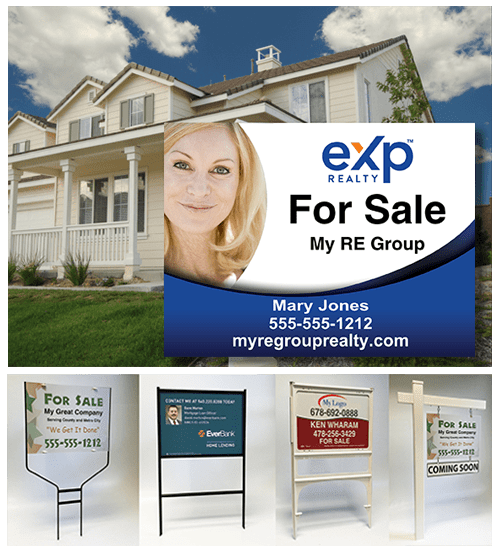 S&P Case ShillerS&P Case Shiller Rockets 20.6%, in March with its National Home Price IndexTampa (34.8%), Phoenix (32.4%), and Miami (32.0%)
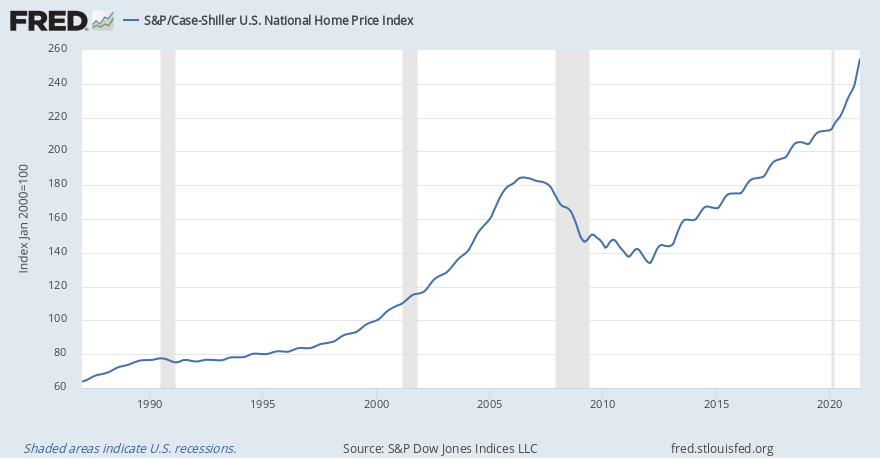 Crown Castle International (CCI) – 3.29% yielding cell phone tower REIT
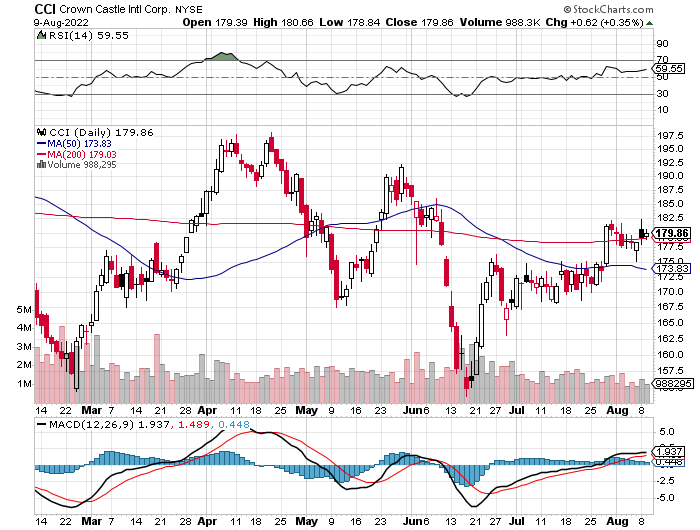 US Home Construction Index (ITB)(DHI), (LEN), (PHM), (TOL), (NVR)
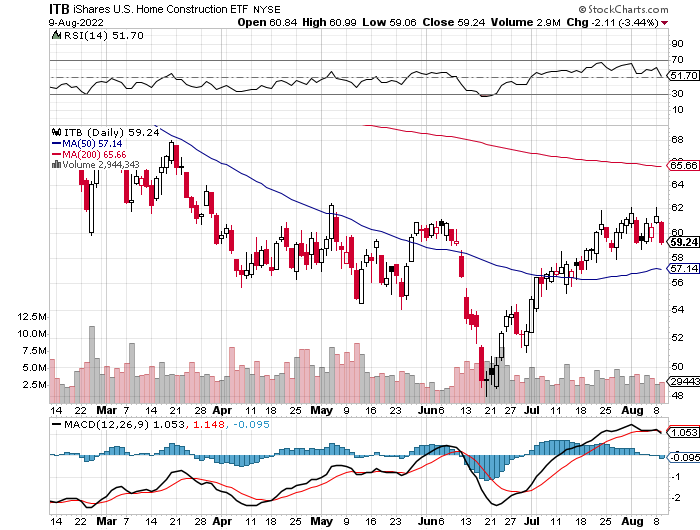 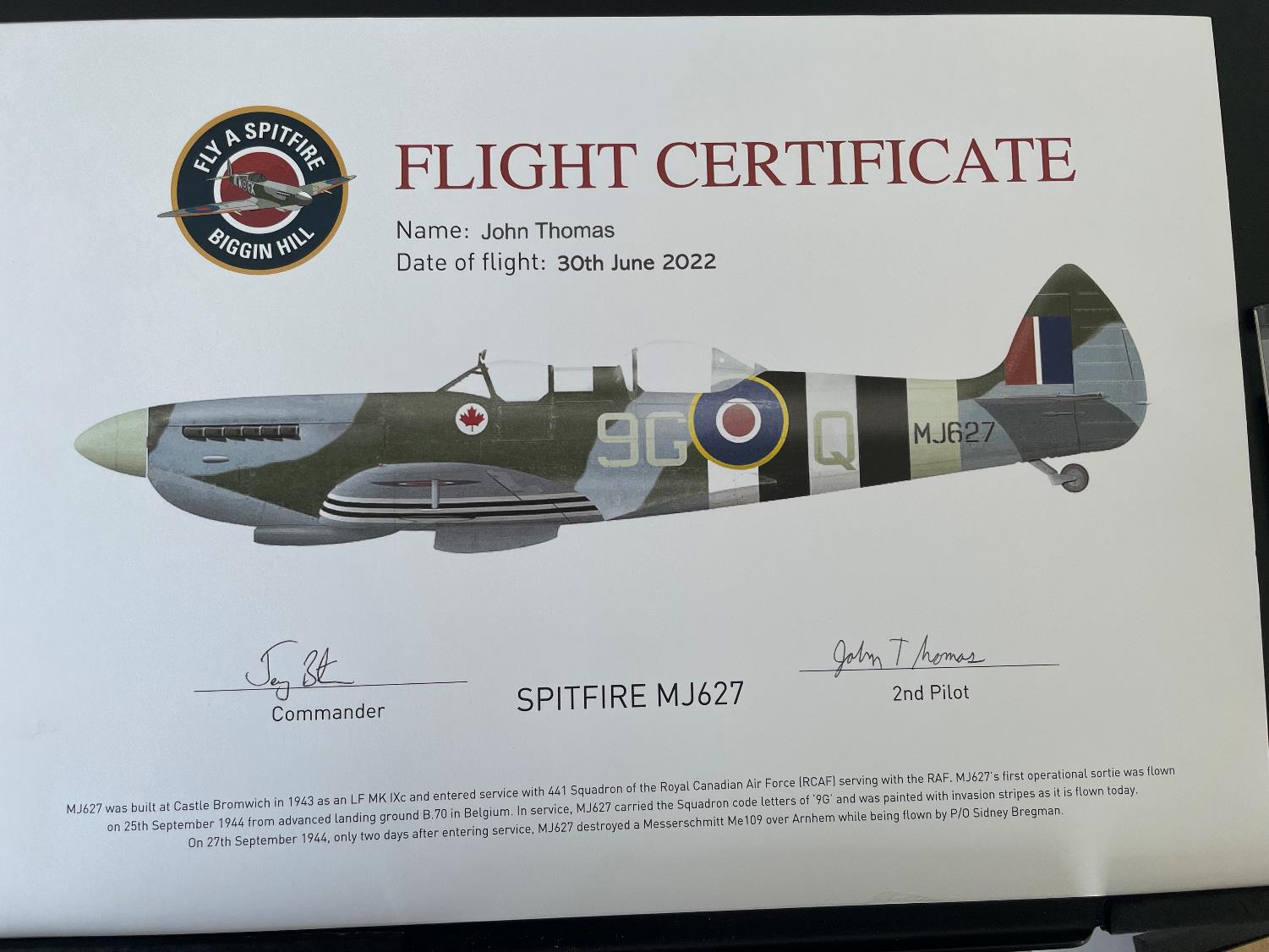 Trade Sheet-So What Do We Do About All This?
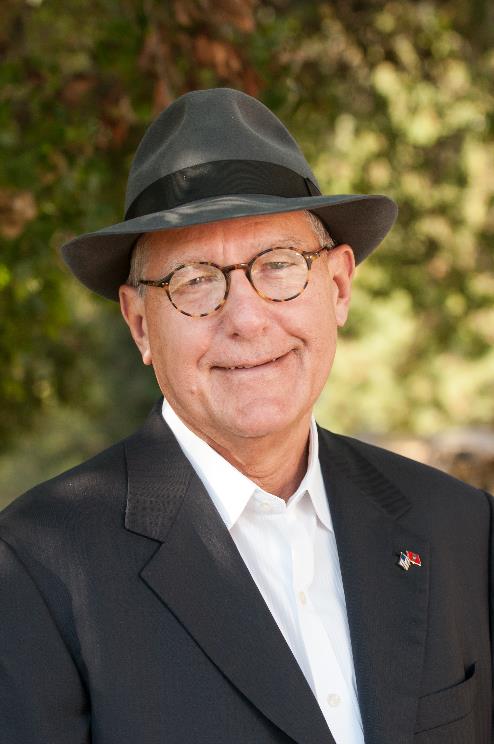 *Stocks – buy the big dips at bottom of range*Bonds – sell big rallies*Commodities-buy dips*Currencies- stand aside*Precious Metals – stand aside*Energy – stand aside*Volatility - sell short over $30*Real estate – stand aside*Bitcoin – stand aside
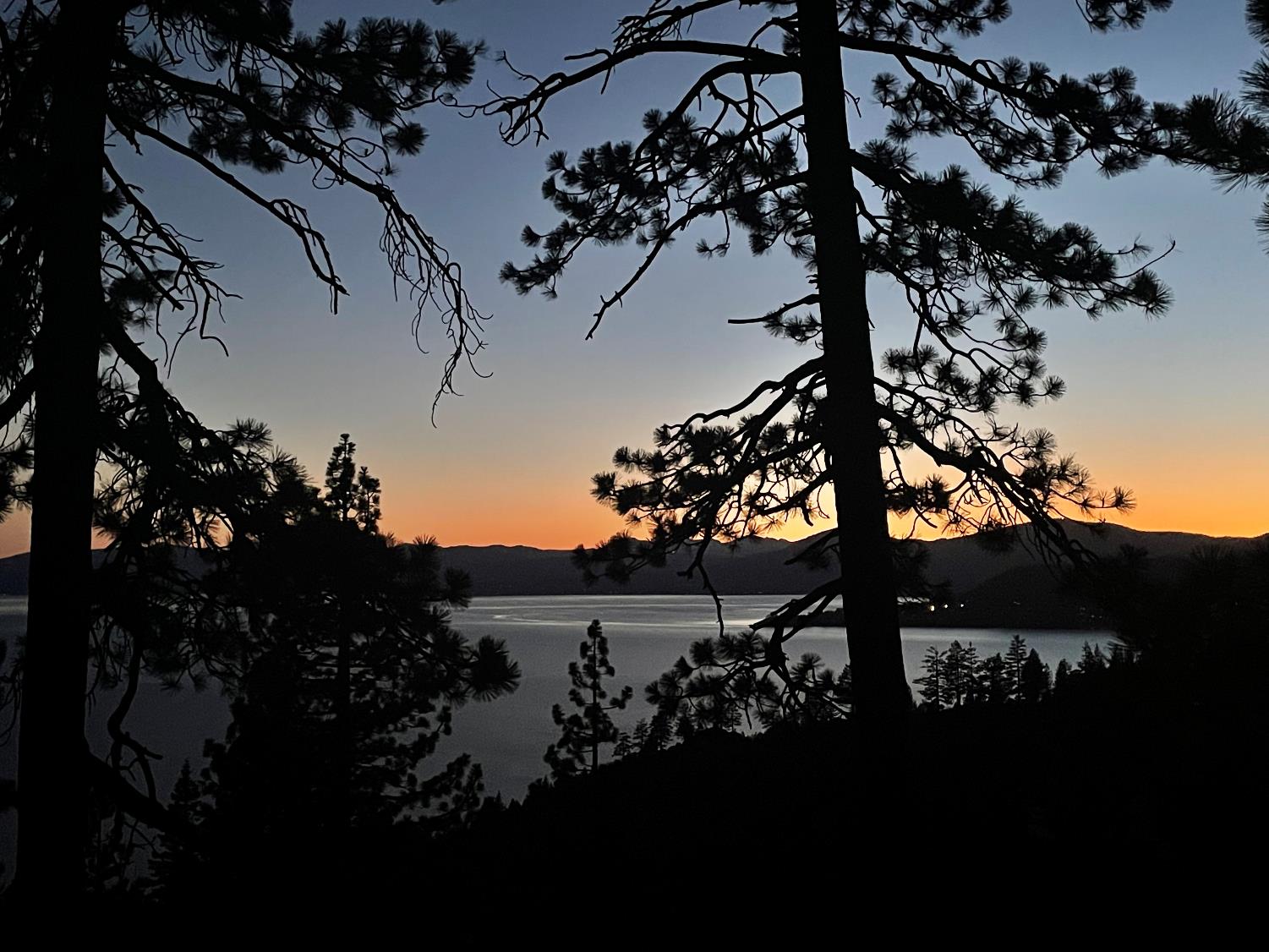 Next Strategy Webinar12:00 EST Wednesday, August 24 from Lake Tahoe, NV email me questions at support@madhedgefundtrader.com
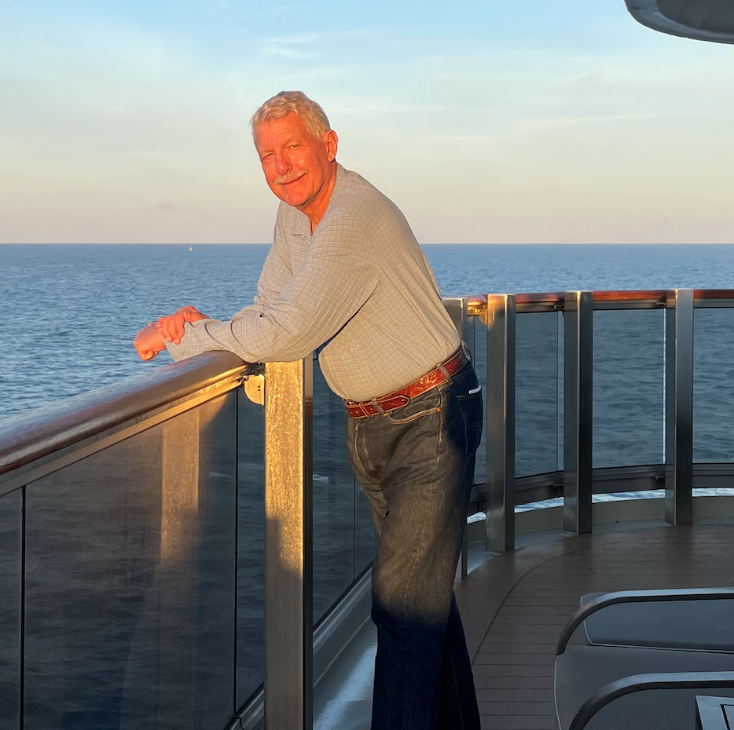 Good Luck and Good Trading!